UNIDAD DE ATENCIÓN CIUDADANA-DCI





Reporte trimestral de denuncias ambientales 2019
(Abril-Junio)
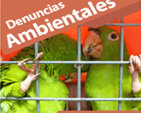 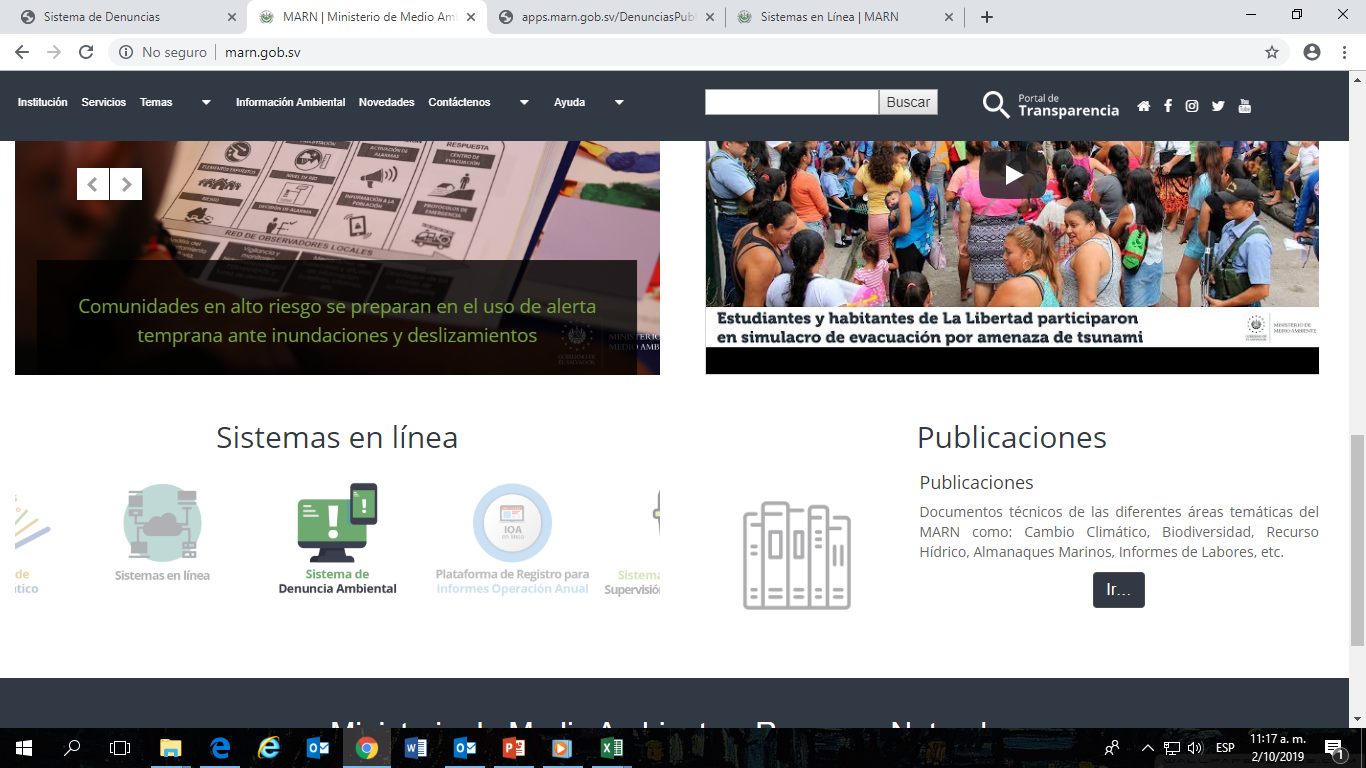 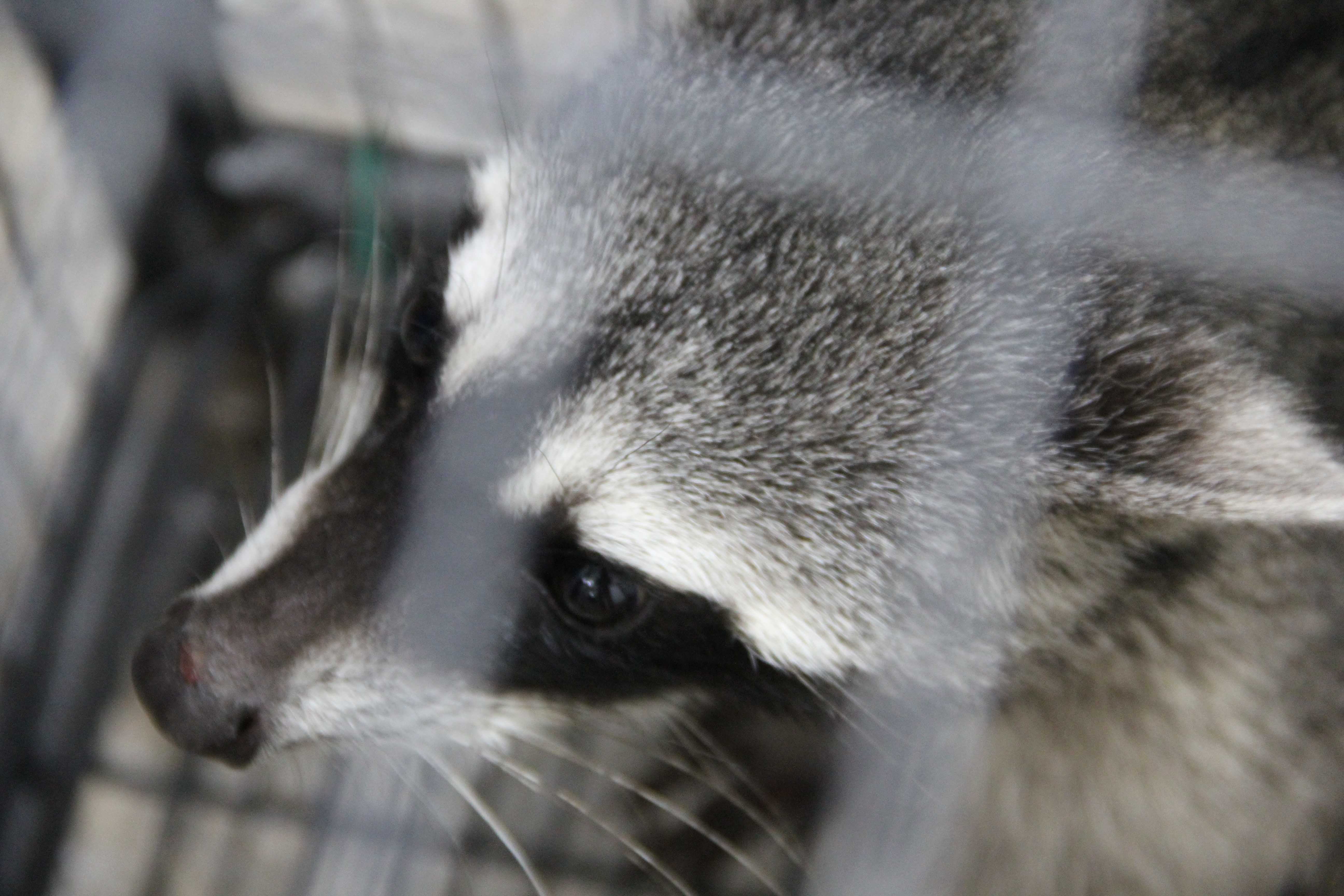 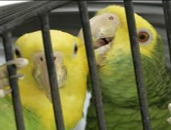 Denuncias atendidas (Internas y externas)
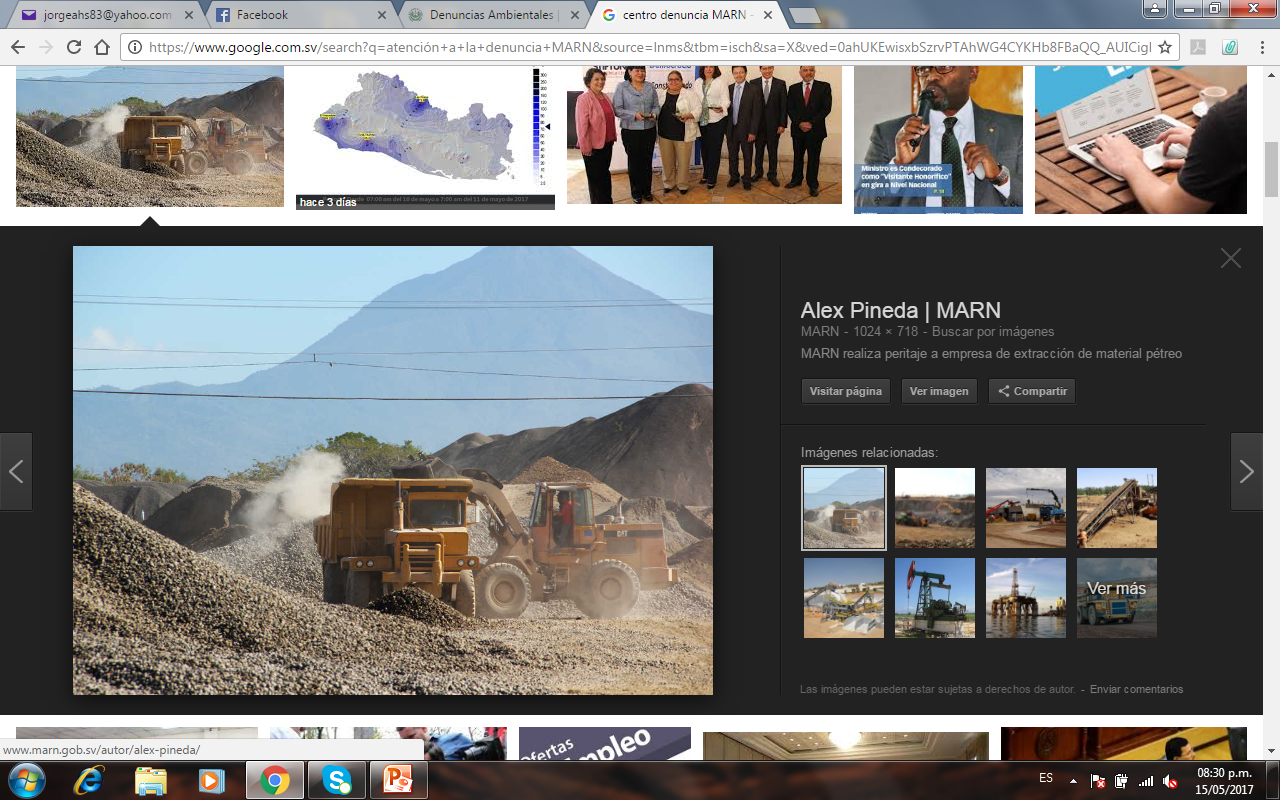 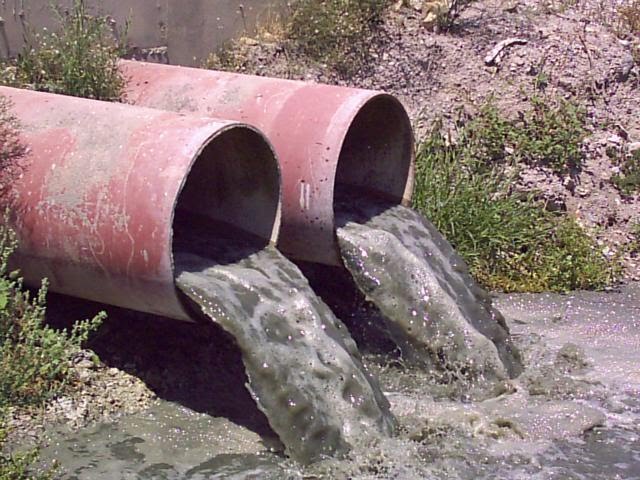 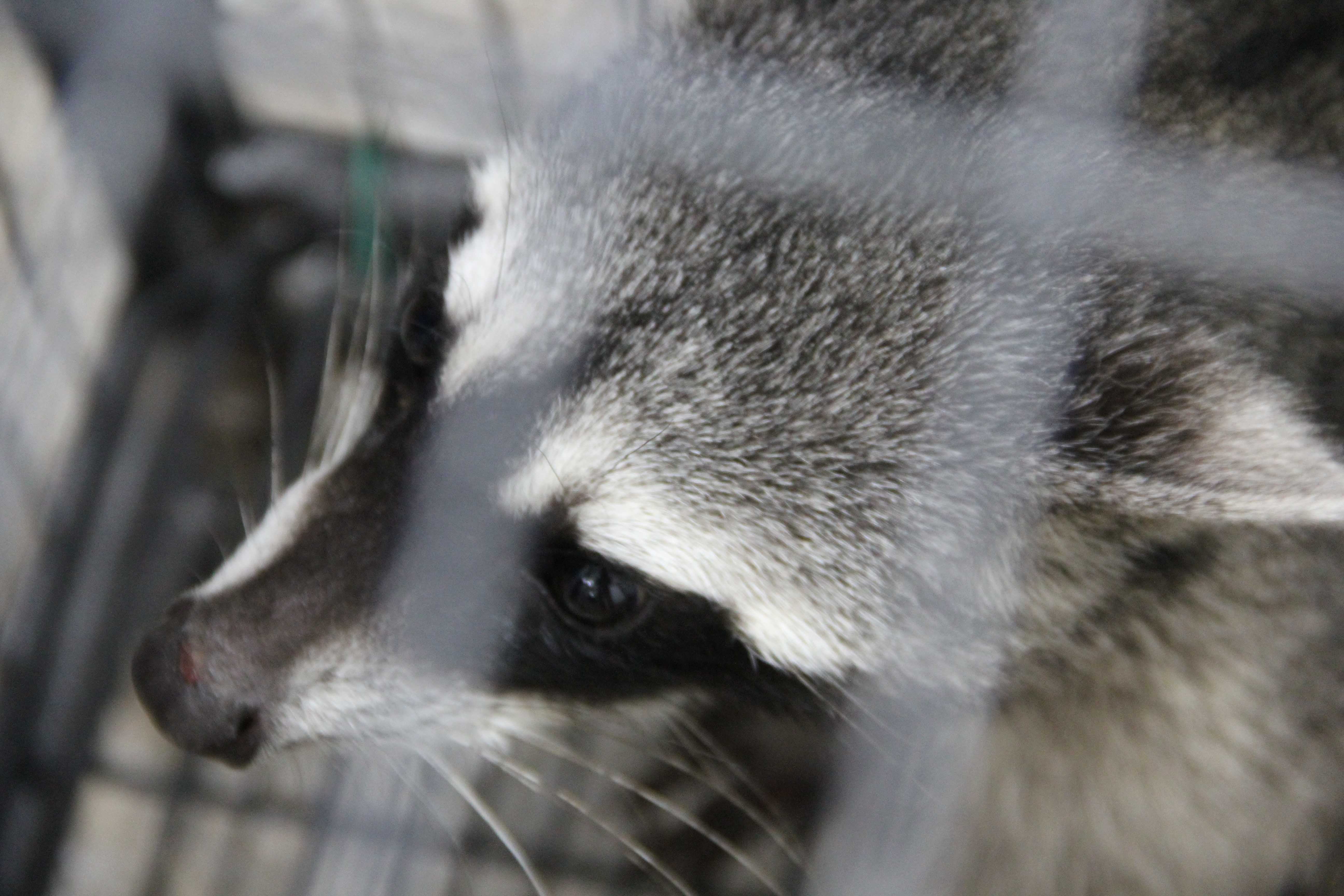 Estado denuncia ambiental
Denuncias ingresadas en el período
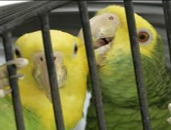 En el segundo trimestre 2019 comprendido entre el 01 de abril al 30 de junio se ingresaron al Sistema un total de 78 denuncias.

Del total de denuncias, el 91% fueron atendidas directamente por el MARN y el 9% fueron remitidas a entidades externas para ser abordadas de acuerdo a competencias.
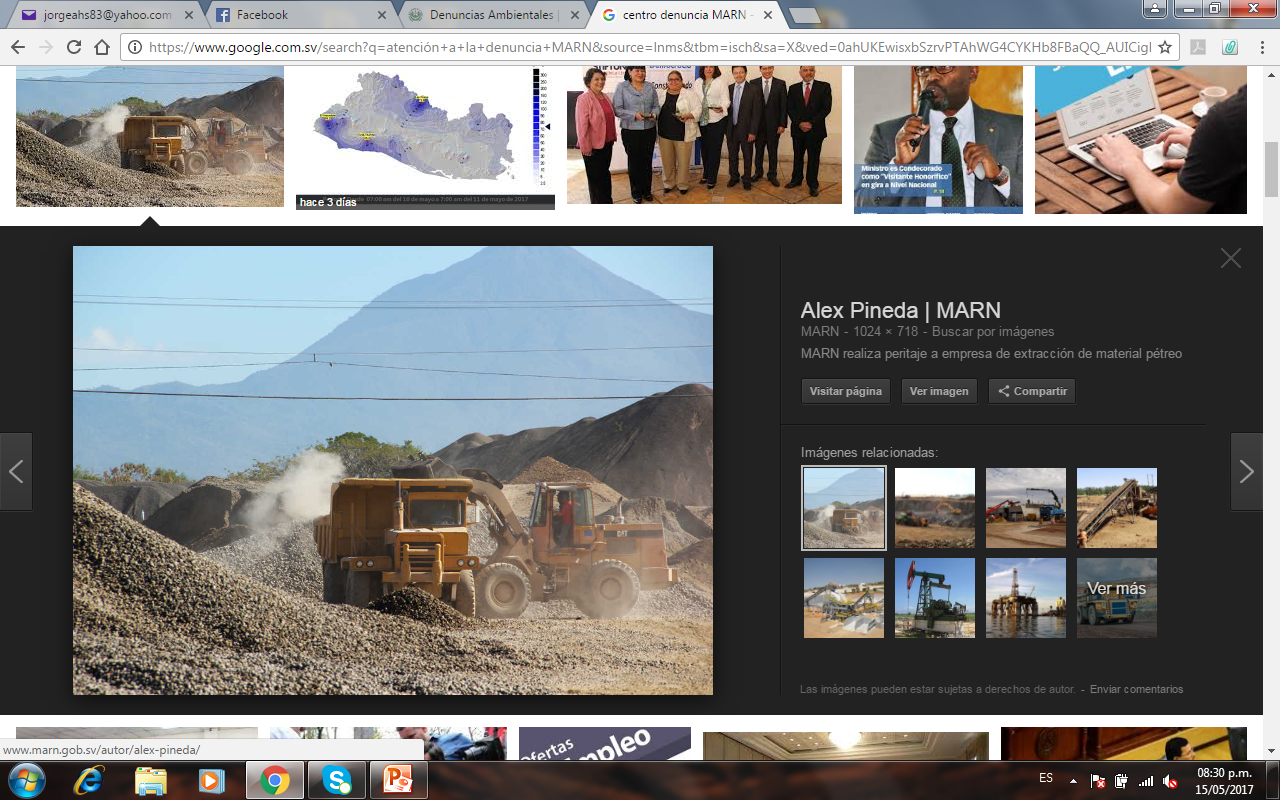 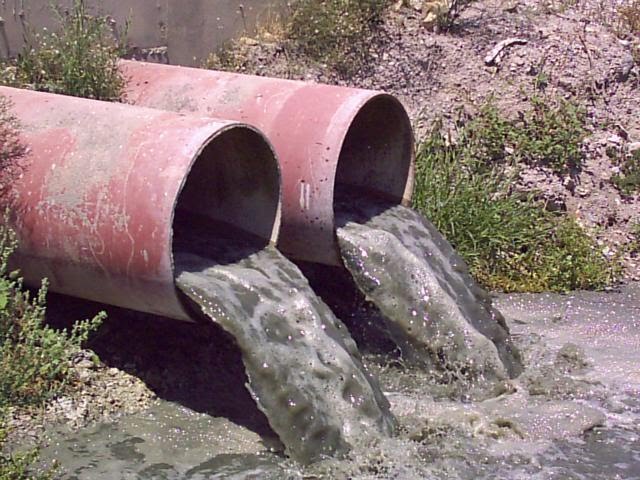 Fuente: Sistema de Denuncias Ambientales y Estadísticas de la Unidad de Atención Ciudadana MARN
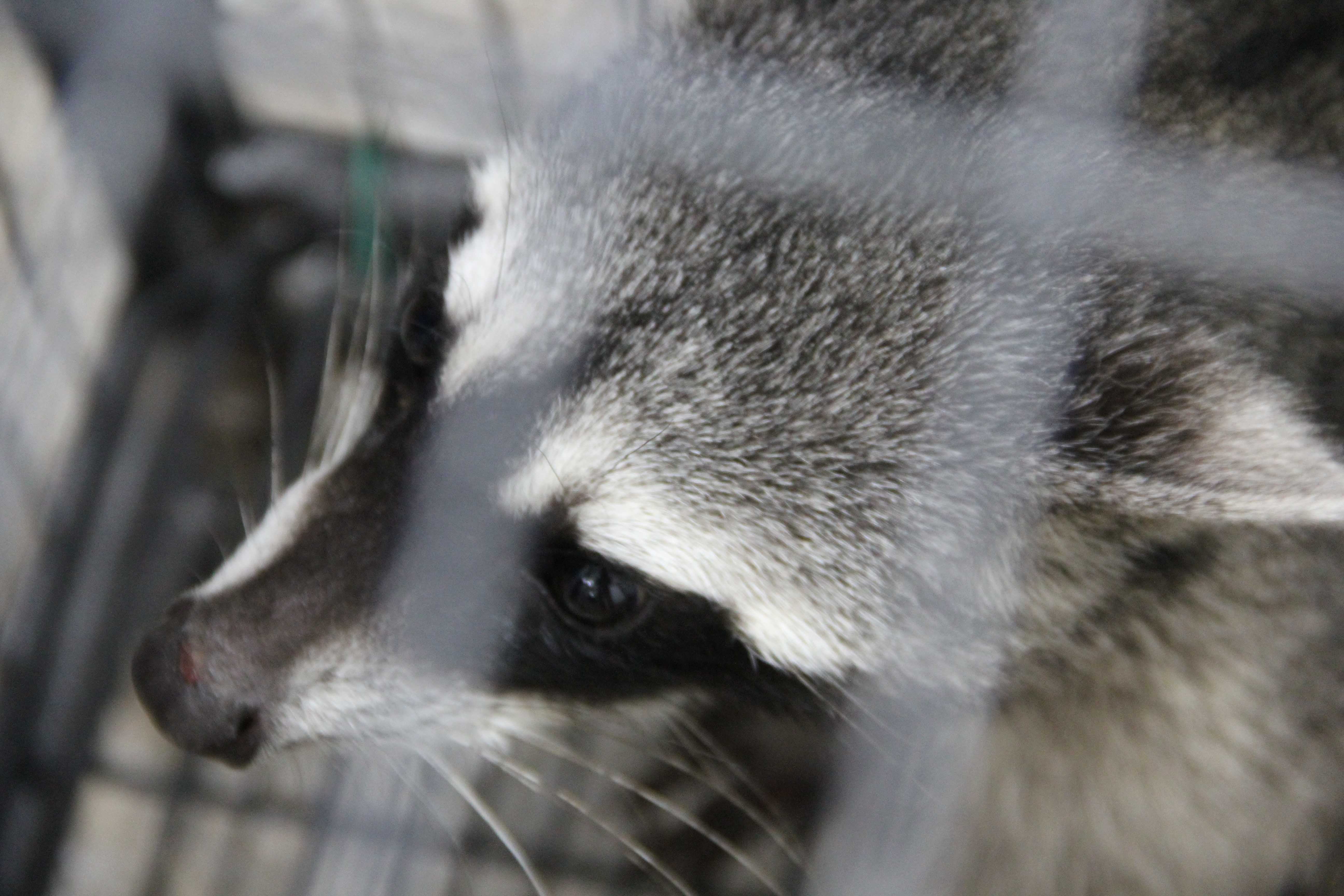 Estado denuncia ambiental
Gráfico 1. Denuncias atendidas por competencia MARN
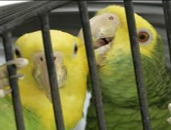 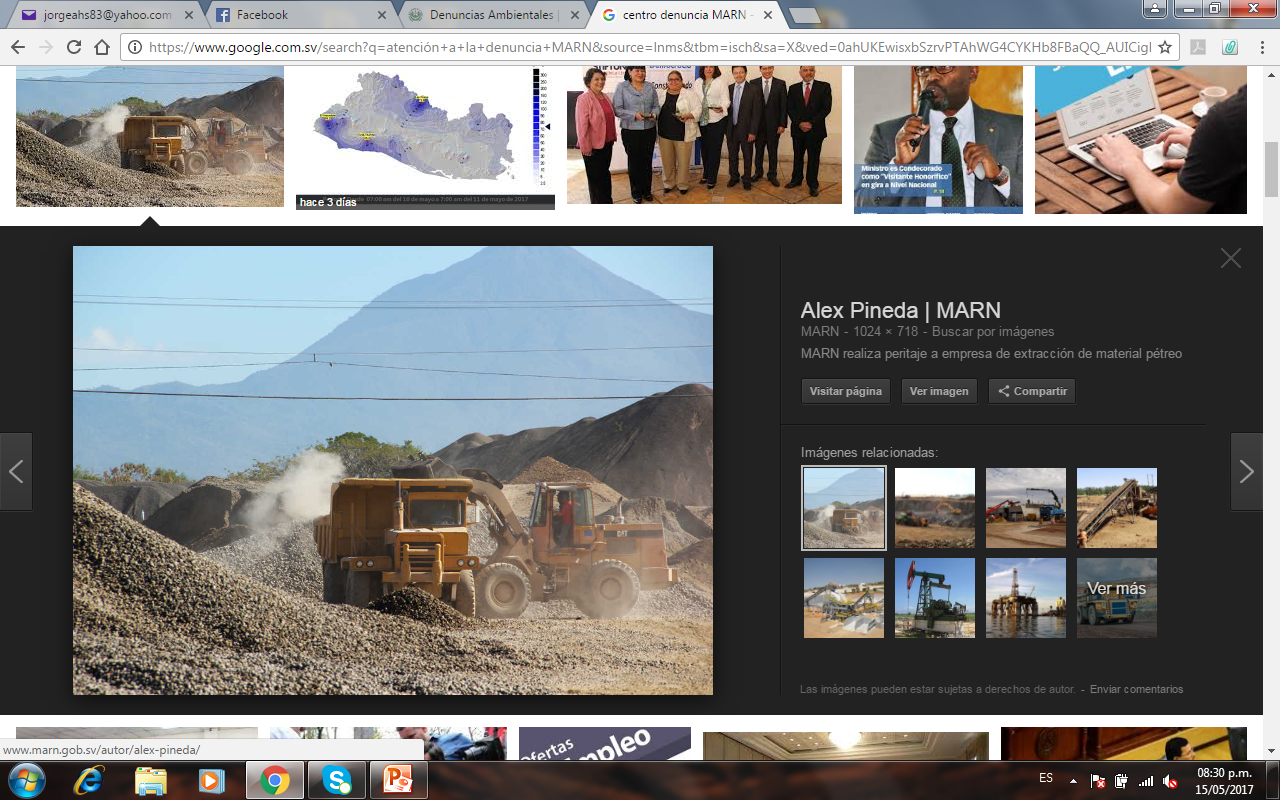 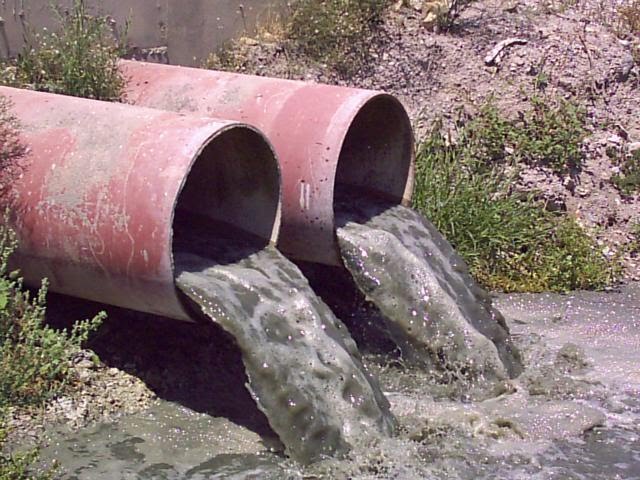 DCI: Dirección de Atención Ciudadana
DEV: Dirección de Ecosistemas y Vida Silvestre
DAS: Dirección de Agua y Saneamiento
DEC: Dirección de Evaluación y Cumplimiento Ambiental
Fuente: Sistema de Denuncias Ambientales y Estadísticas de la Unidad de Atención Ciudadana MARN
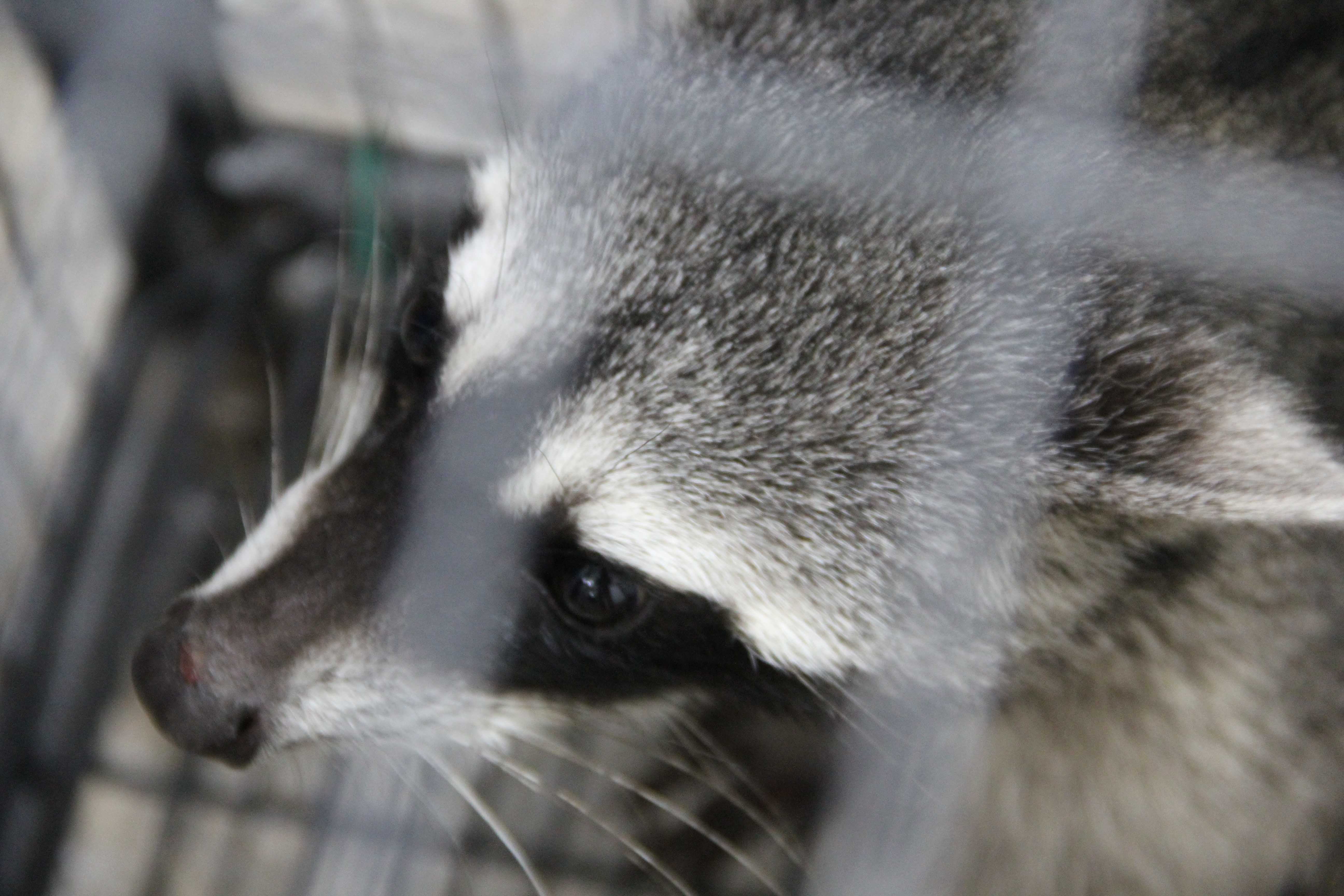 Estado denuncia ambiental
Gráfico 2. Denuncias externas                             (remitidas a otras instituciones)
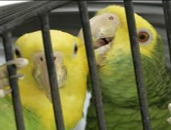 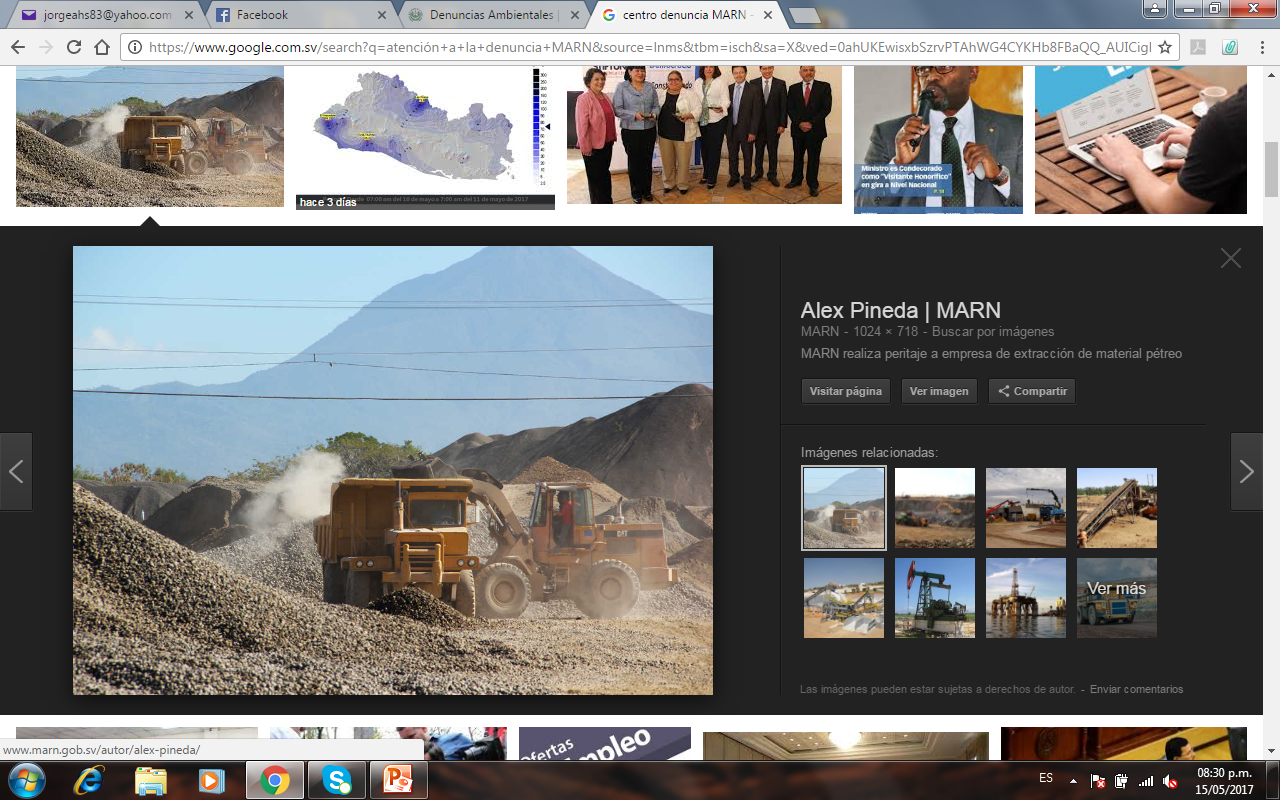 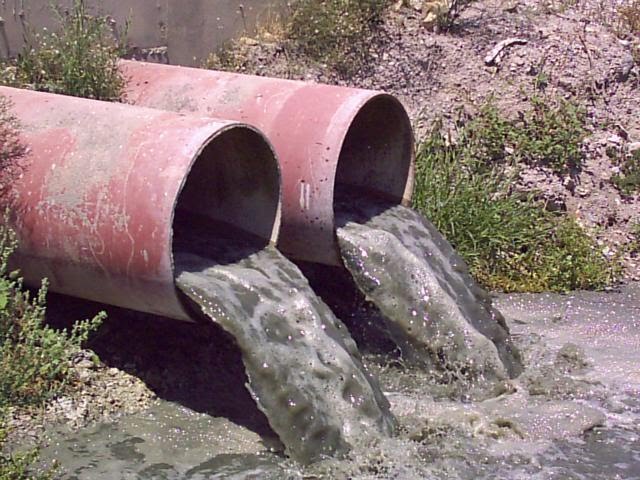 Fuente: Sistema de Denuncias Ambientales y Estadísticas de la Unidad de Atención Ciudadana MARN
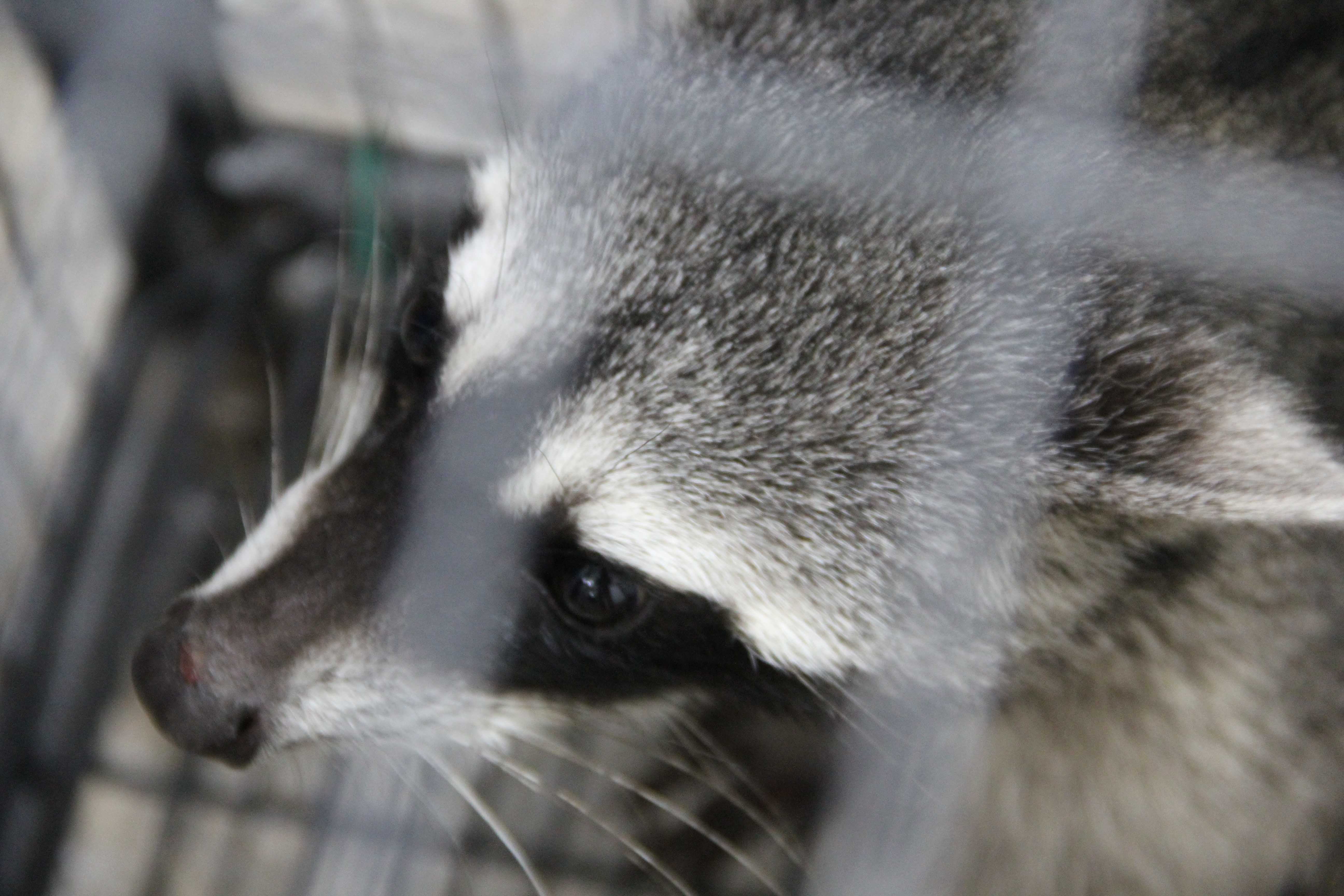 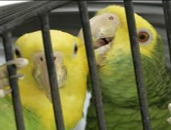 Denuncias atendidas        por tipo y categoría
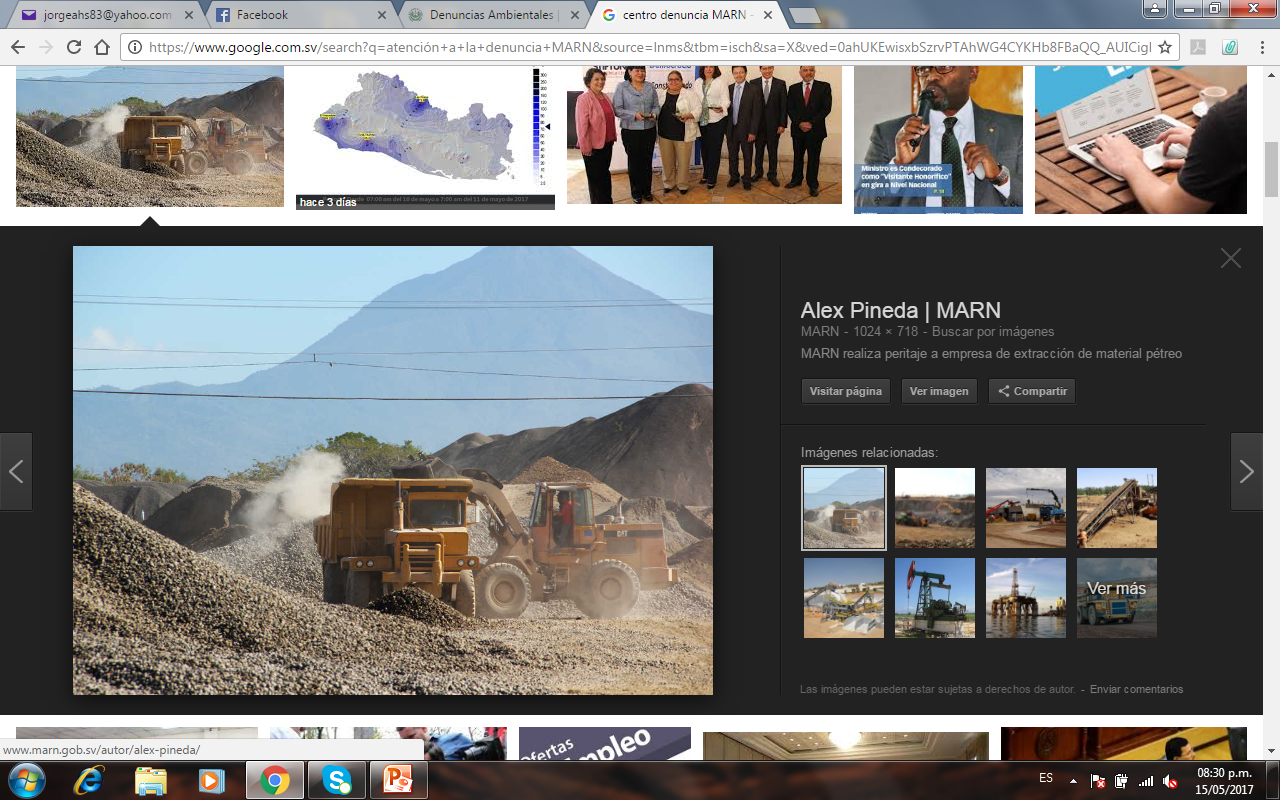 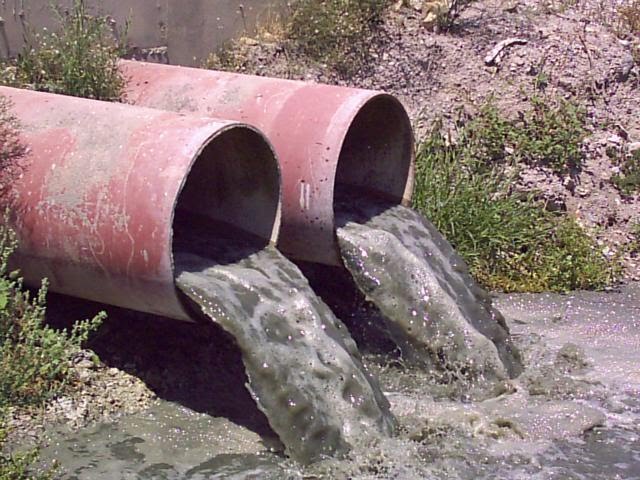 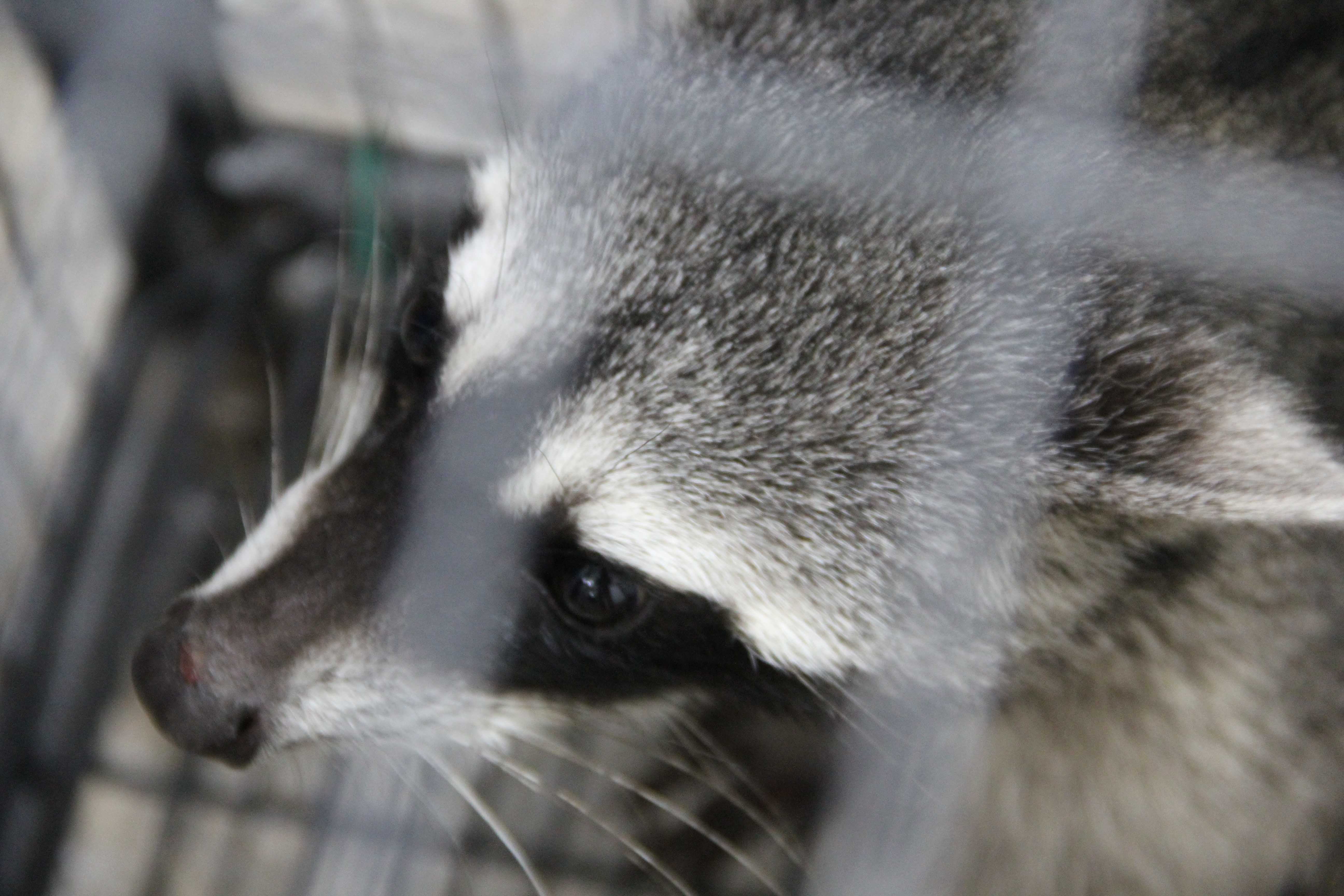 Estado denuncia ambiental
Tabla 1. Tipo de denuncias y categorías por mes
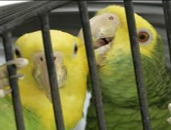 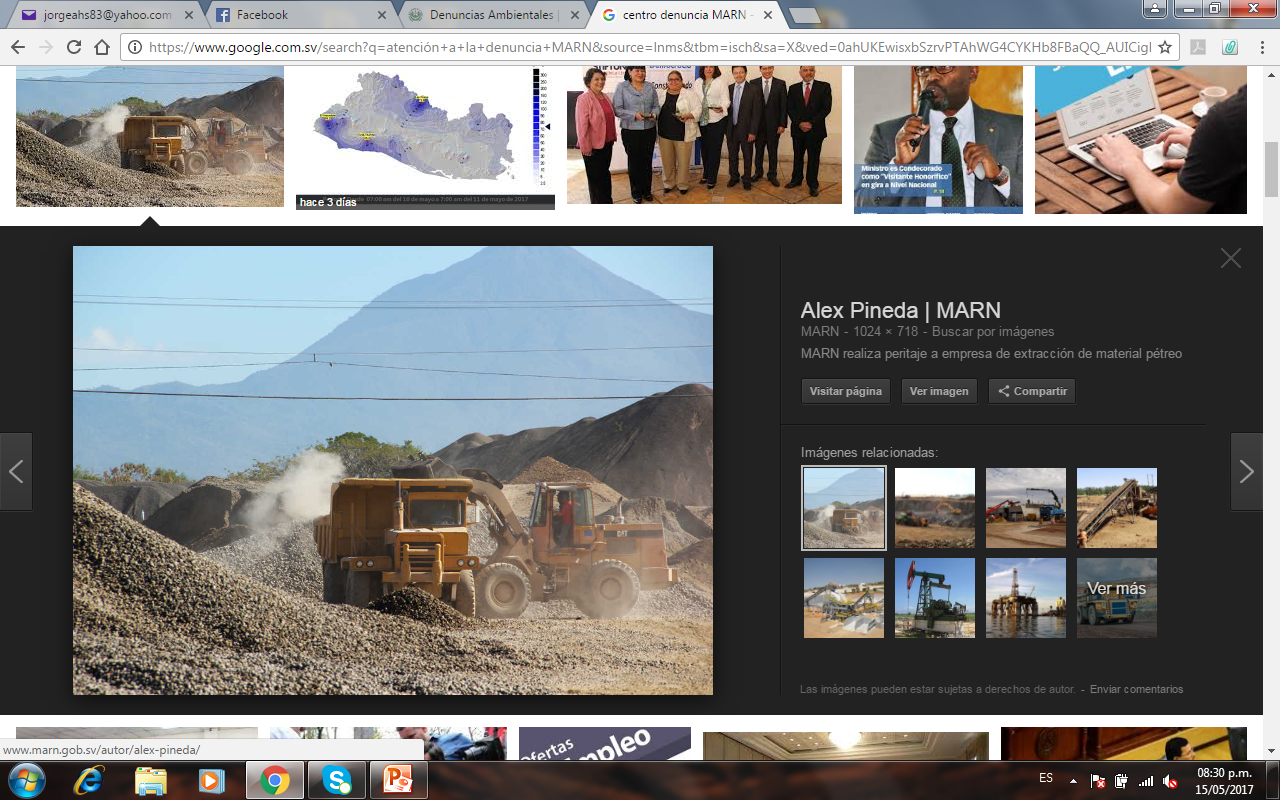 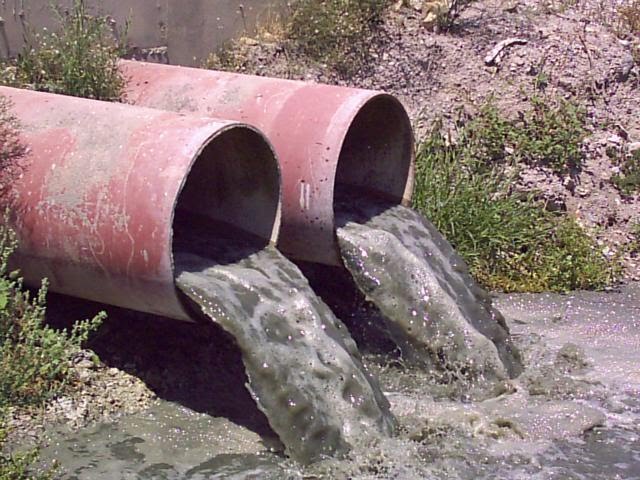 Fuente: Sistema de Denuncias Ambientales y Estadísticas de la Unidad de Atención Ciudadana MARN
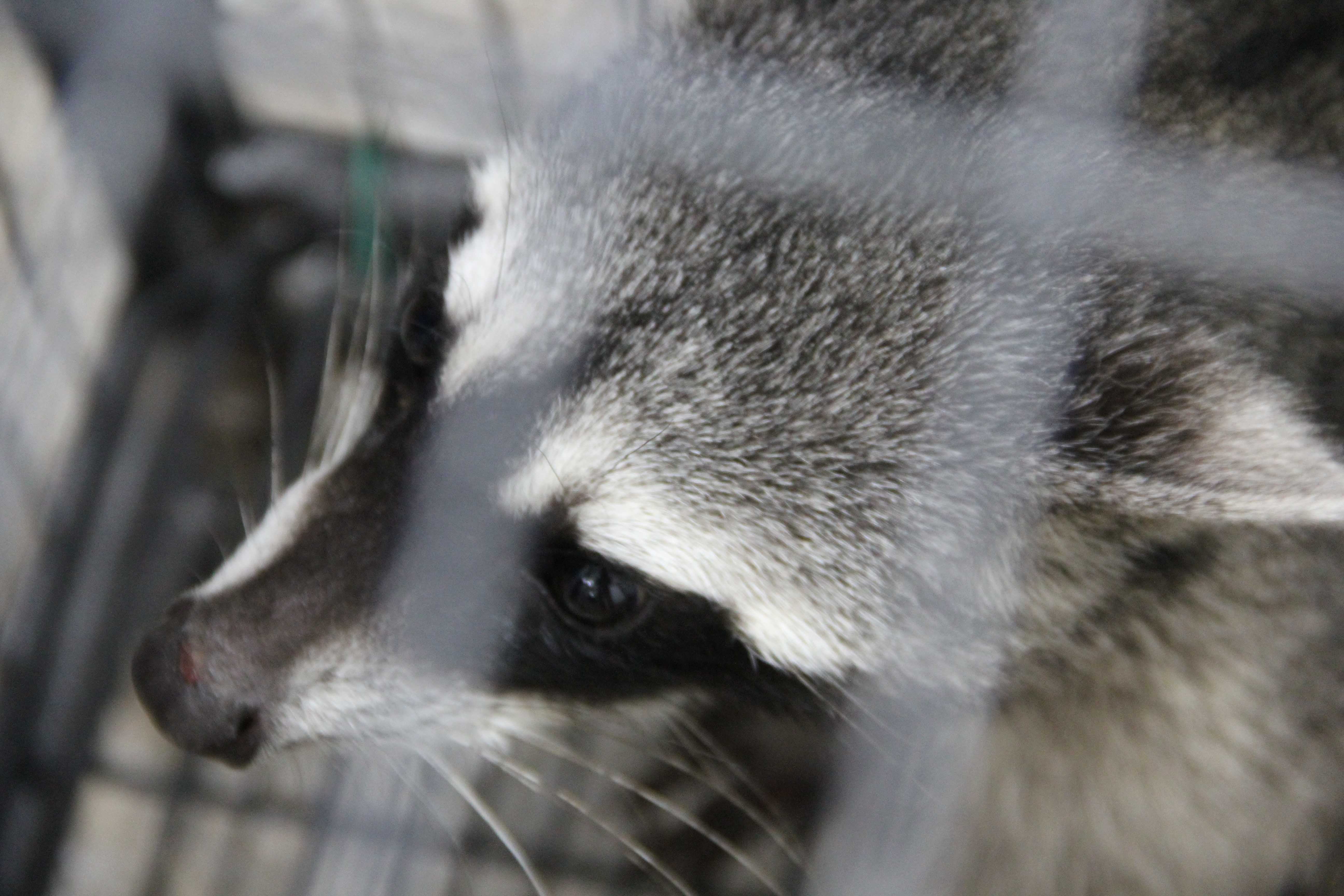 Estado denuncia ambiental
Gráfico 3. Tipo de denuncias y categorías
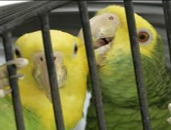 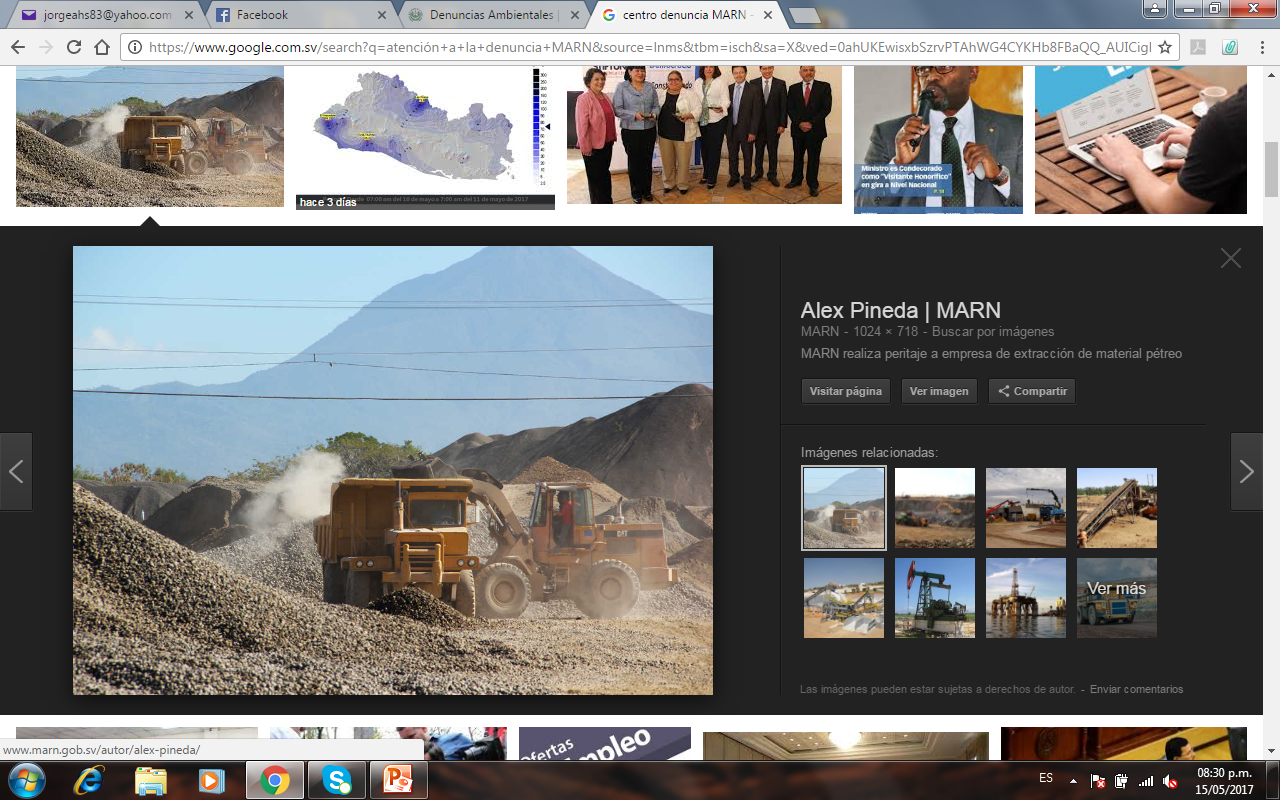 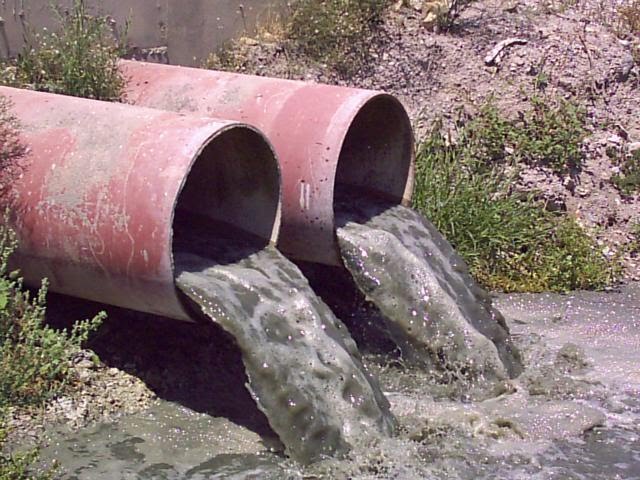 Fuente: Sistema de Denuncias Ambientales y Estadísticas de la Unidad de Atención Ciudadana MARN
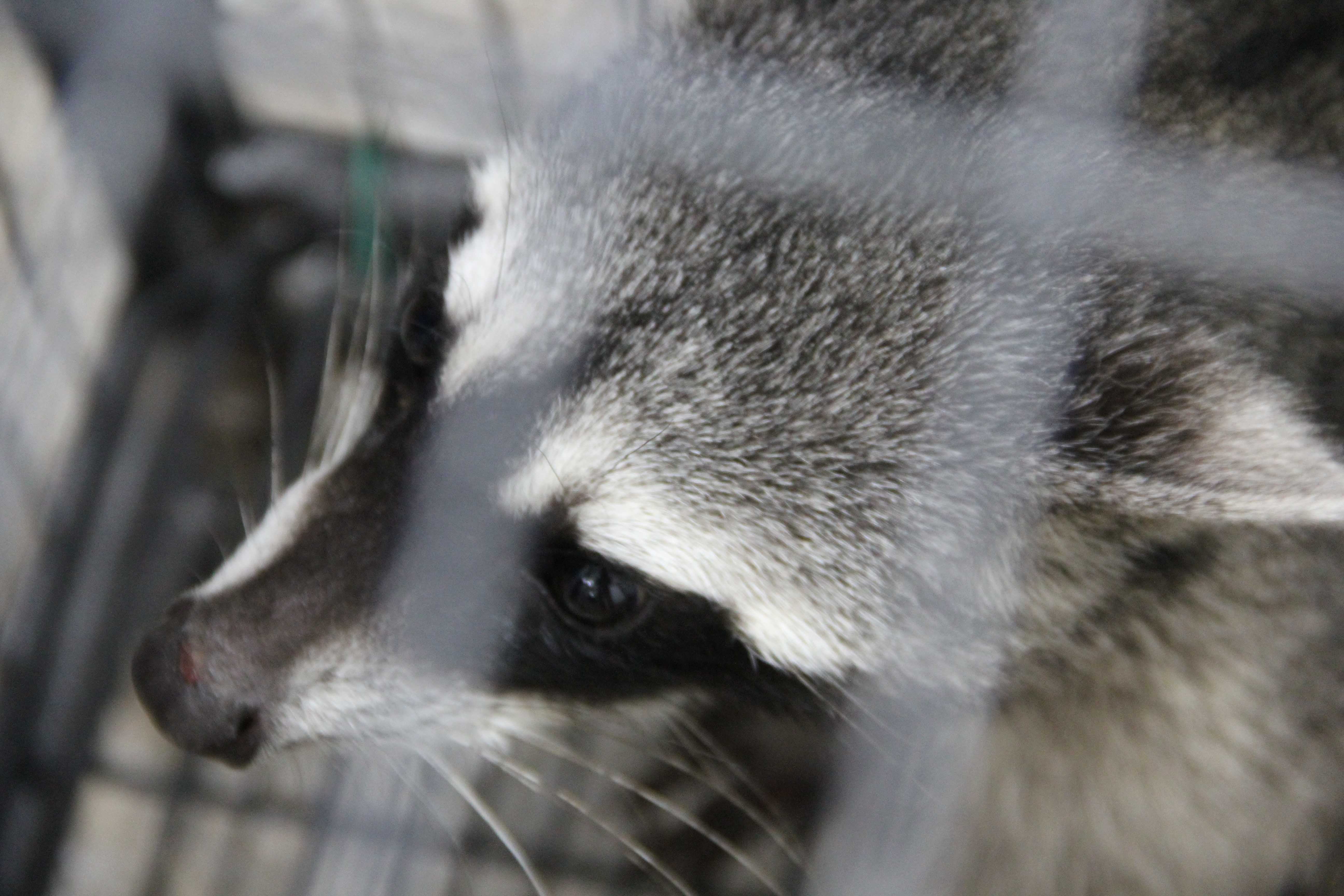 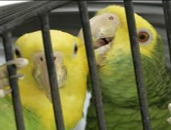 Denuncias atendidas         por departamento
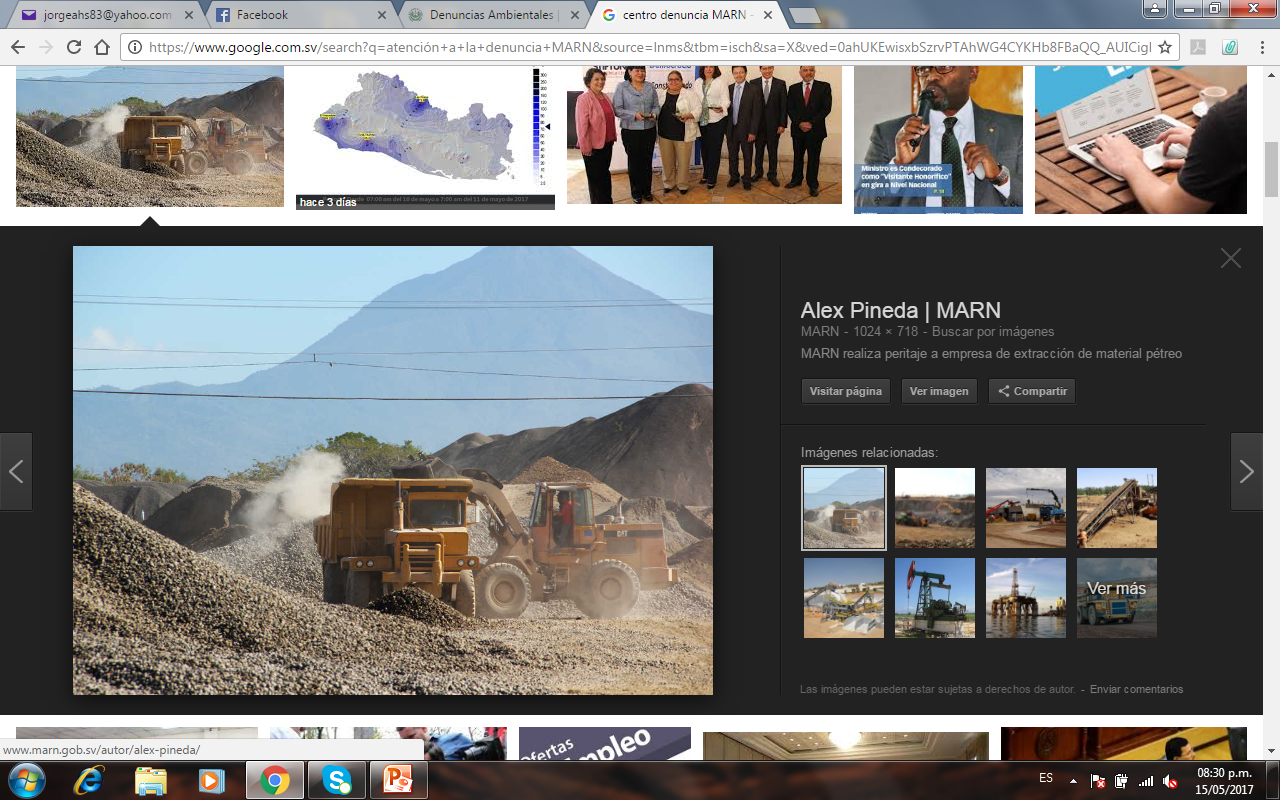 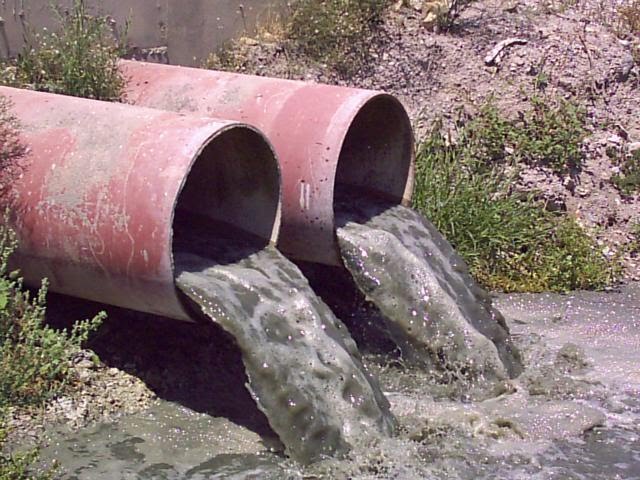 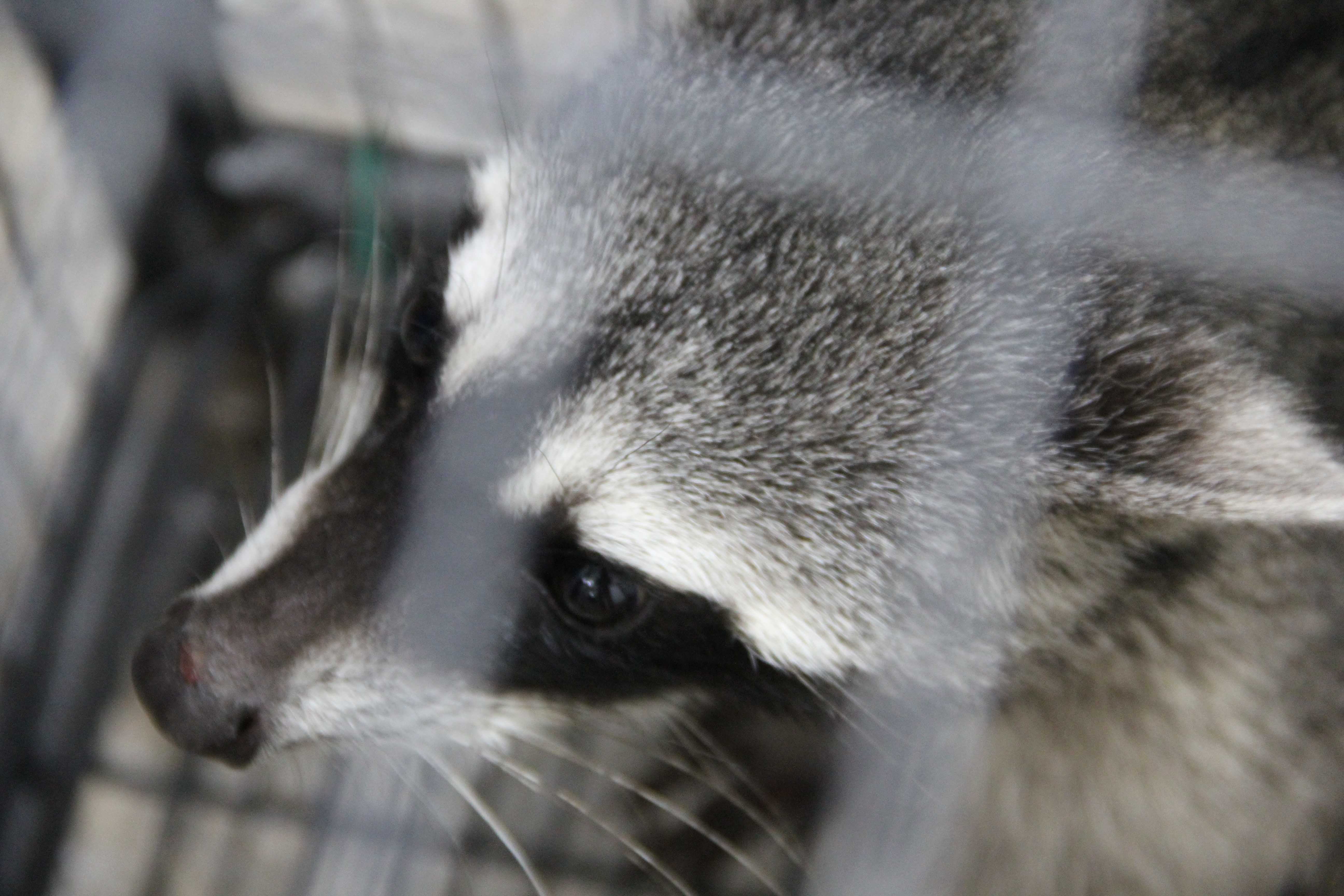 Estado denuncia ambiental
Tabla 2. Denuncias ingresadas por departamento por mes
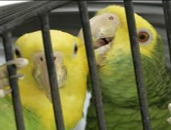 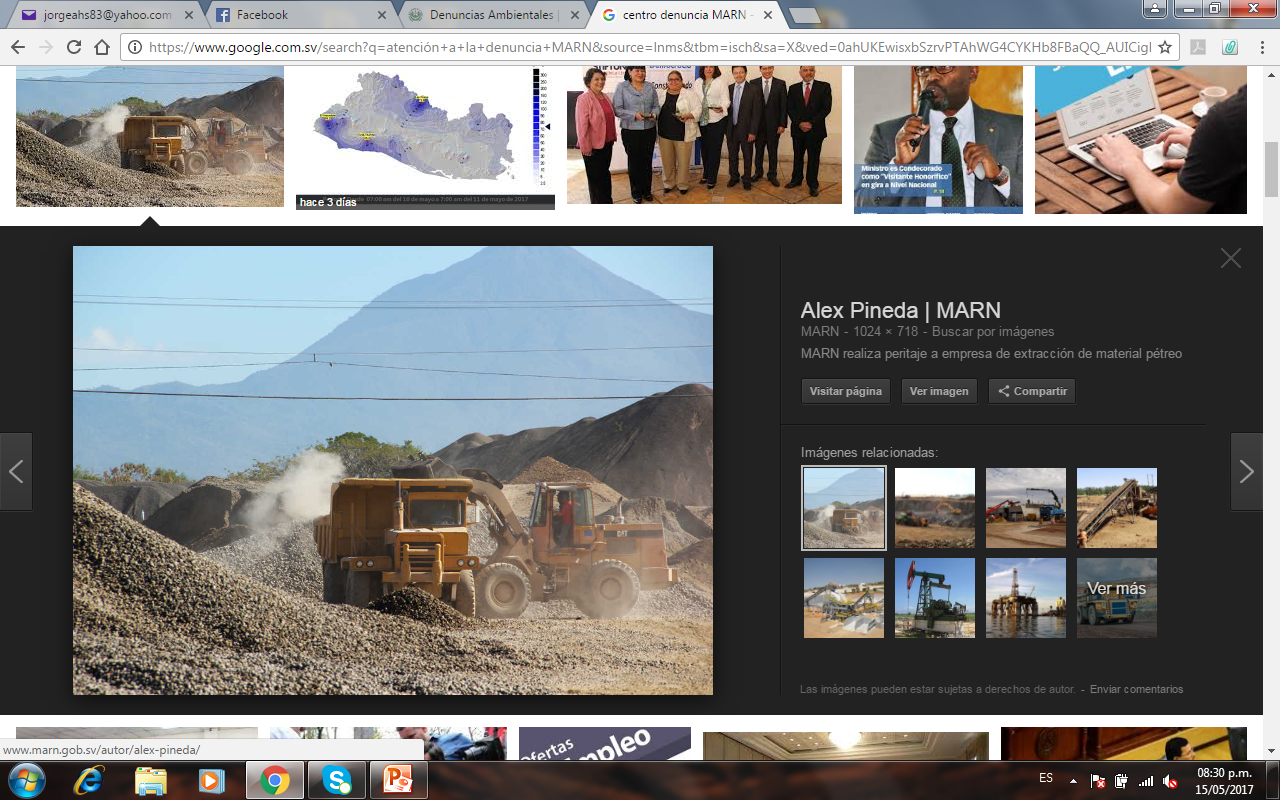 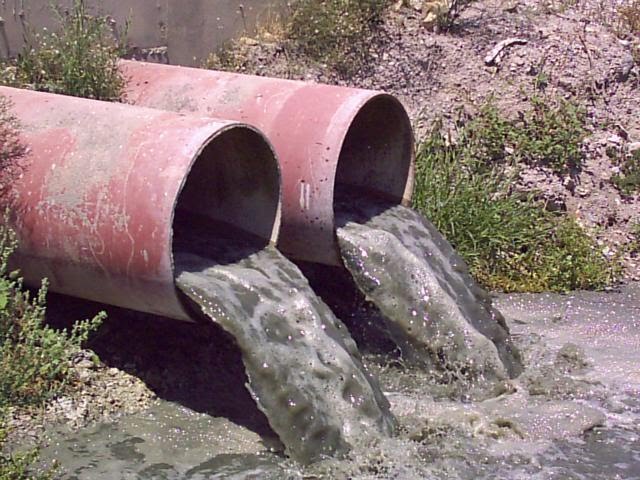 Fuente: Sistema de Denuncias Ambientales y Estadísticas de la Unidad de Atención Ciudadana MARN
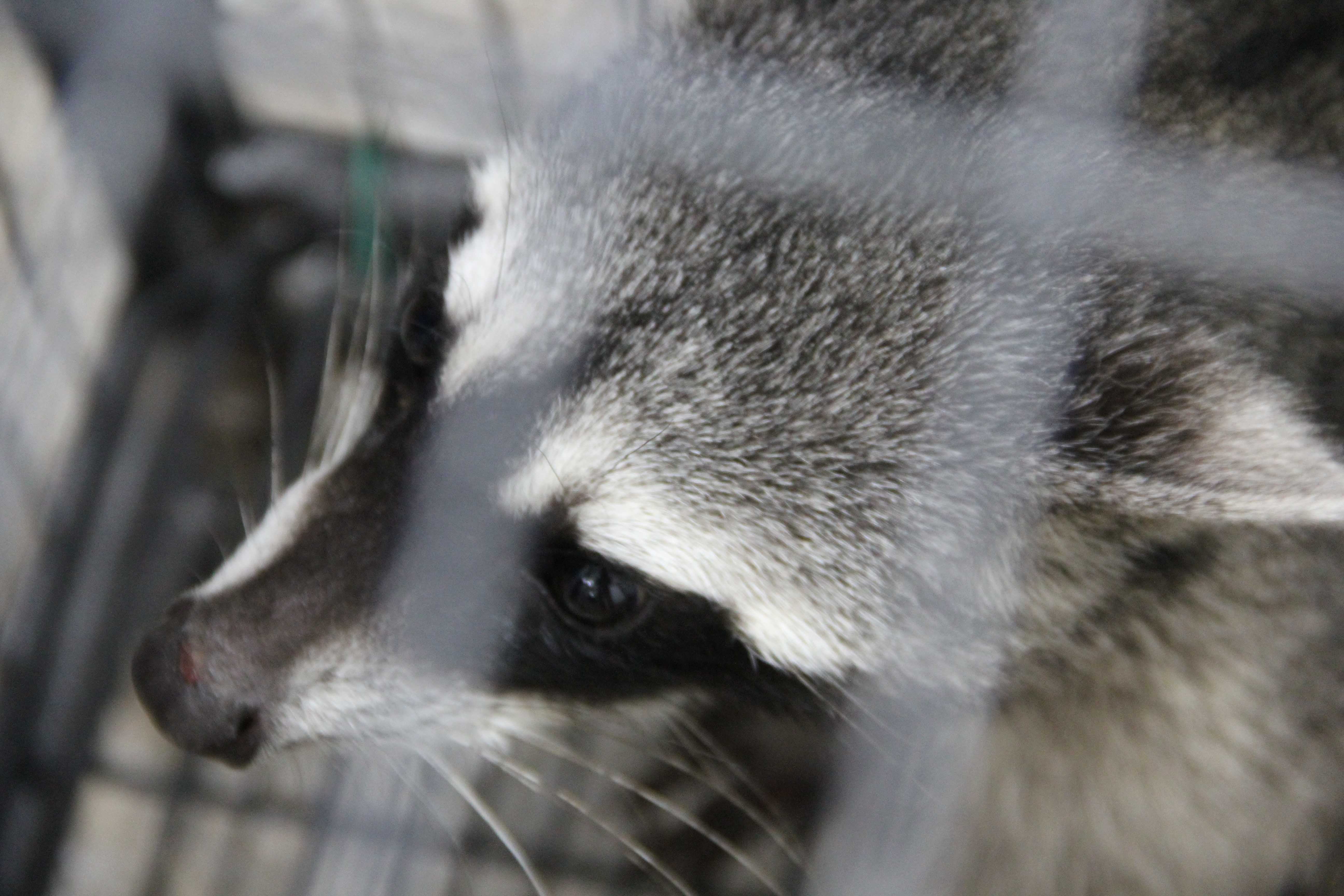 Estado denuncia ambiental
Gráfico 4. Denuncias ingresadas por departamento
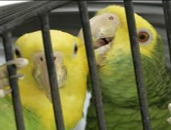 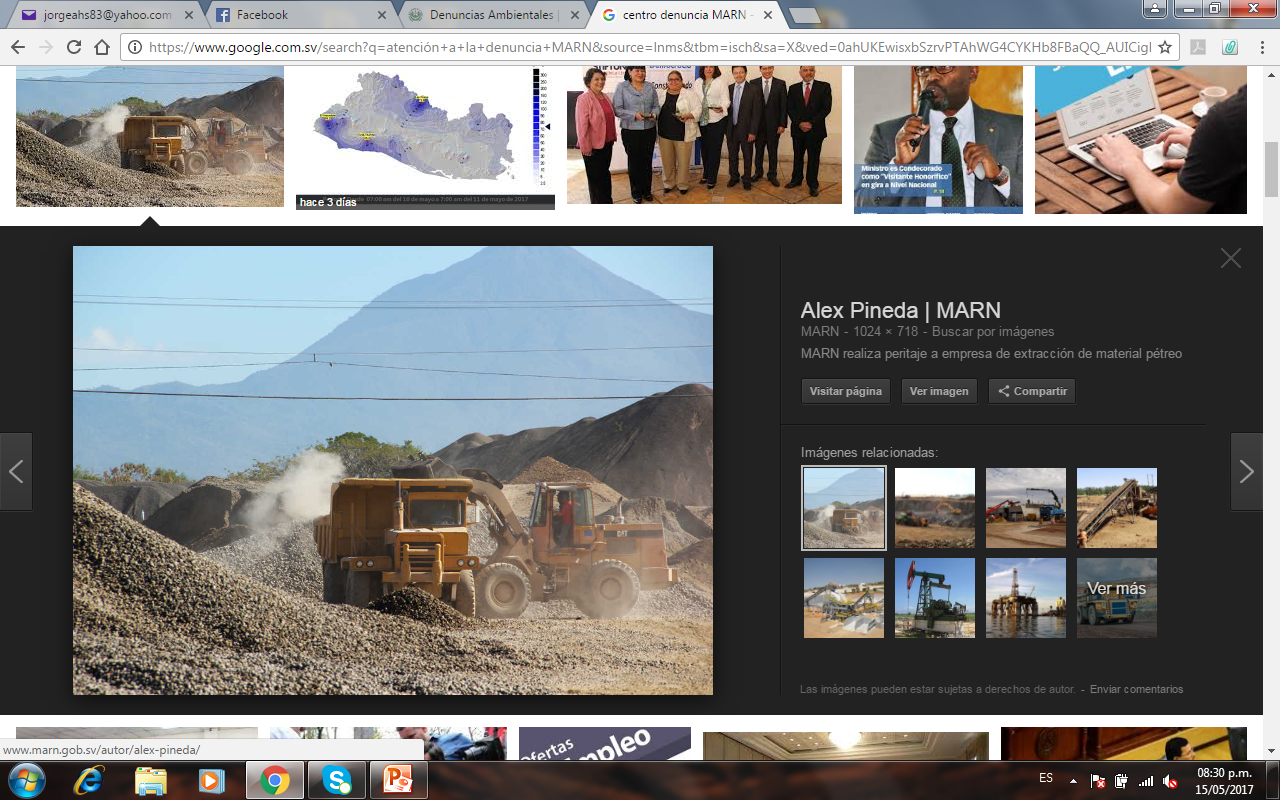 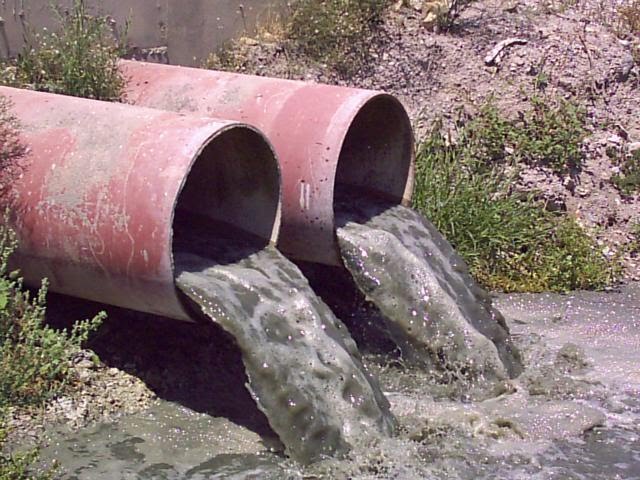 Fuente: Sistema de Denuncias Ambientales y Estadísticas de la Unidad de Atención Ciudadana MARN
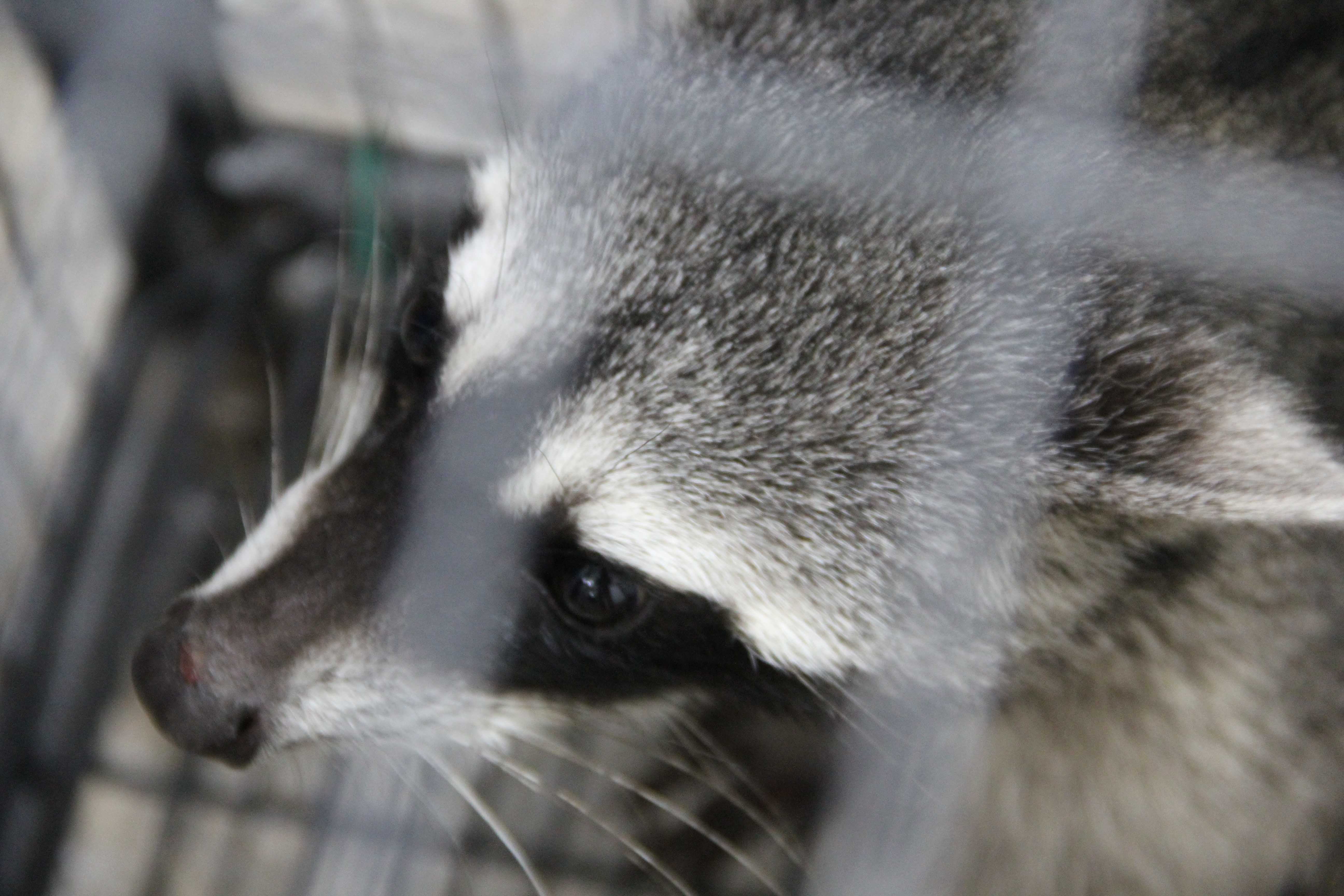 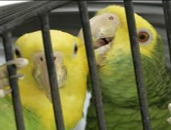 Formas de ingreso de las denuncias por la ciudadanía
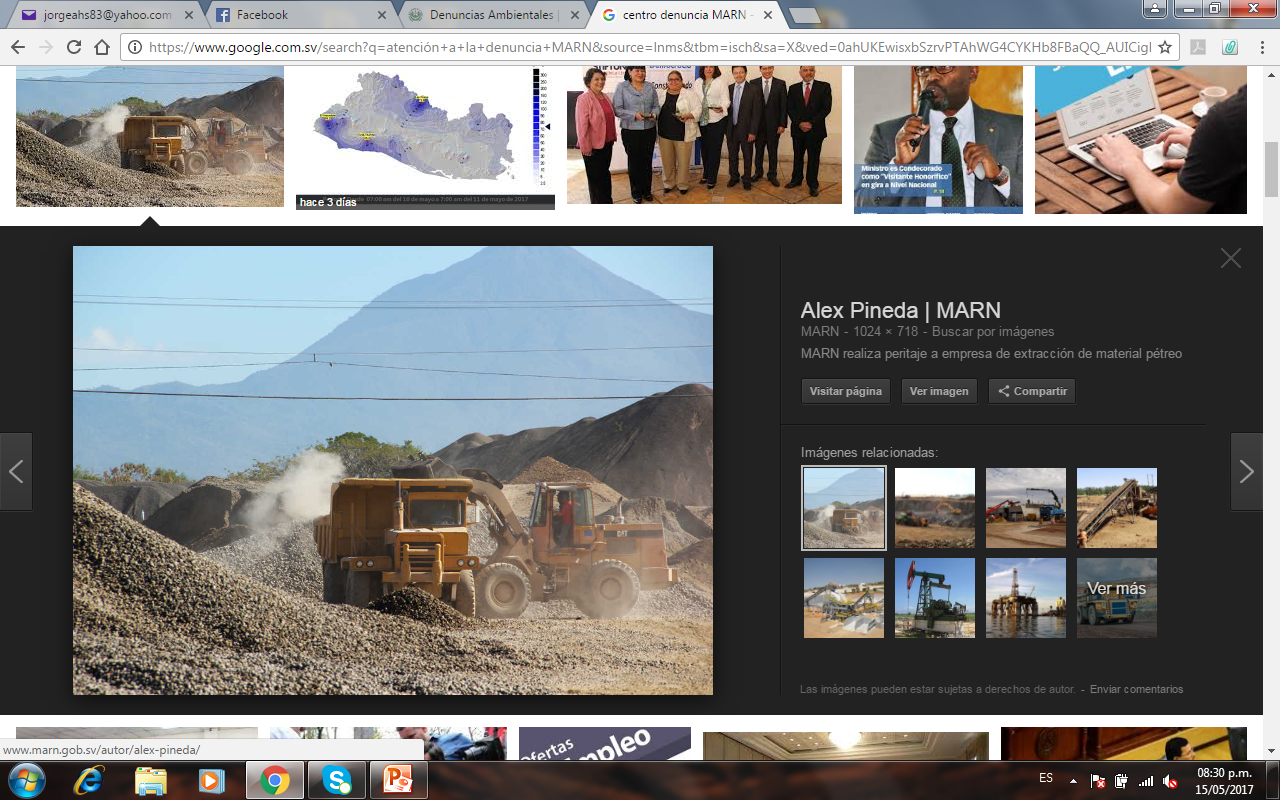 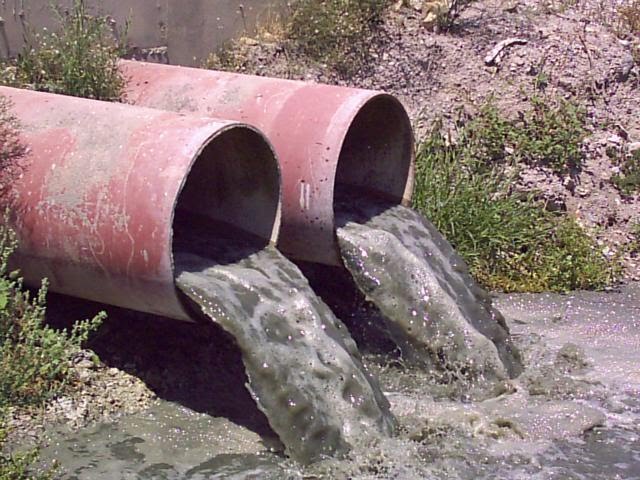 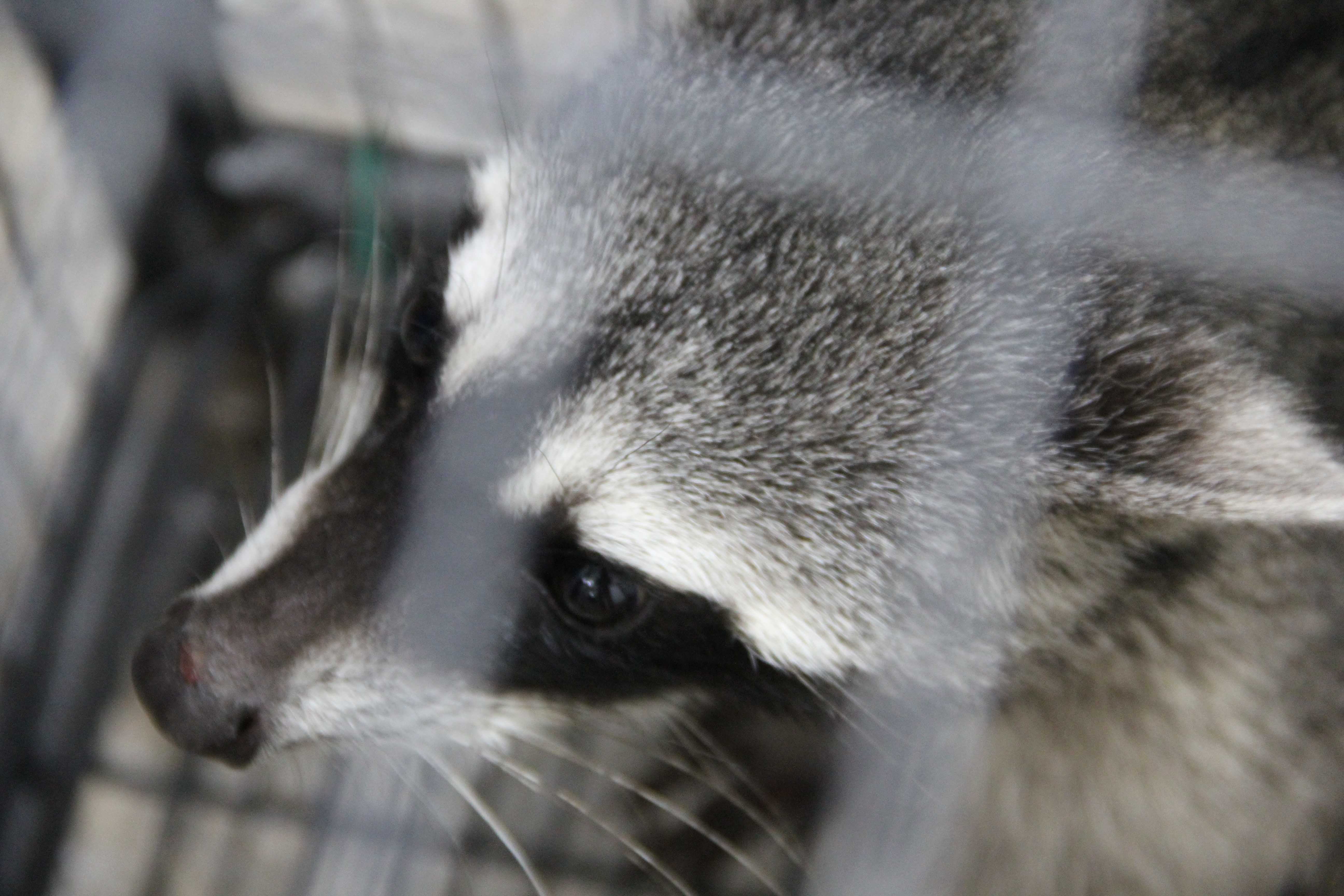 Estado denuncia ambiental
Gráfico 5. Medio de ingreso de denuncias por la ciudadanía
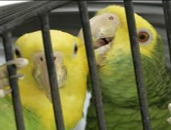 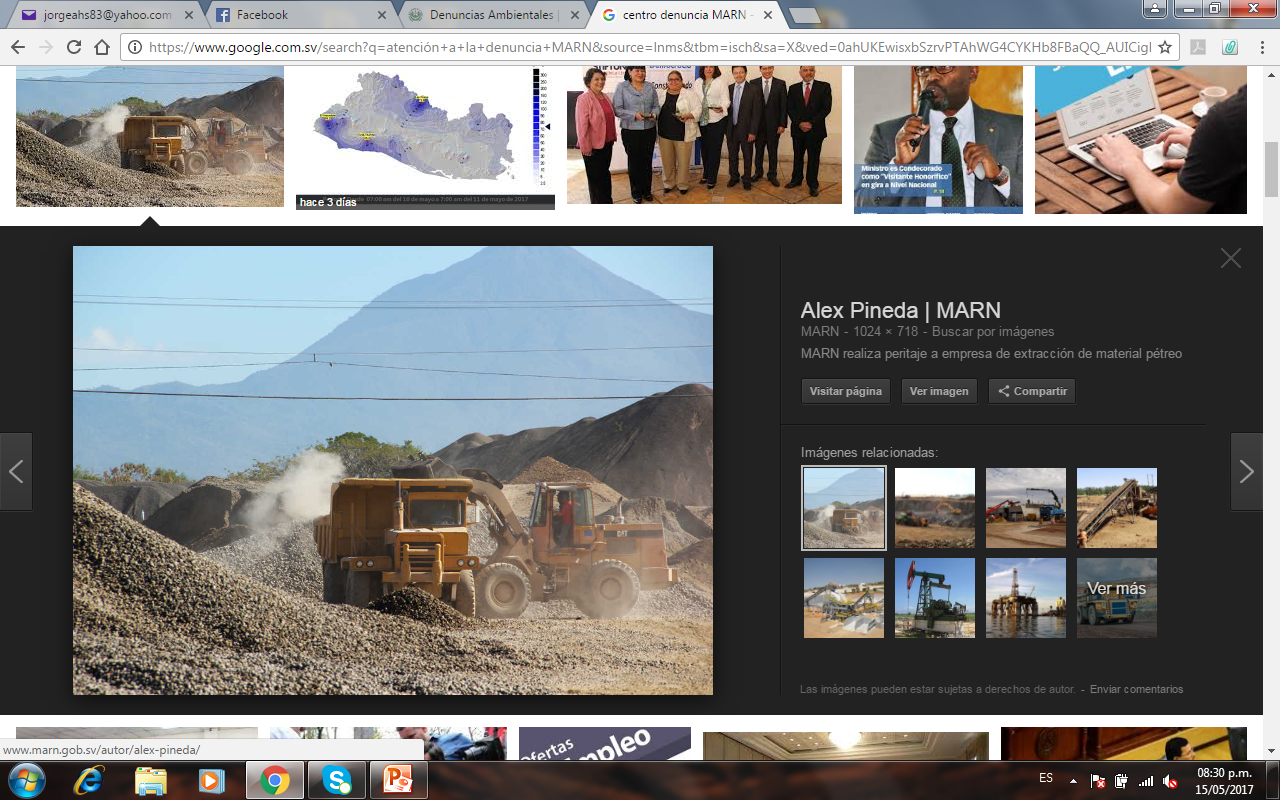 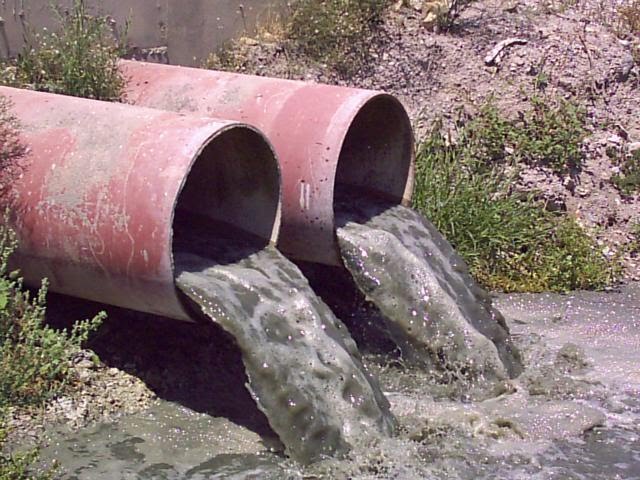 Fuente: Sistema de Denuncias Ambientales y Estadísticas de la Unidad de Atención Ciudadana MARN
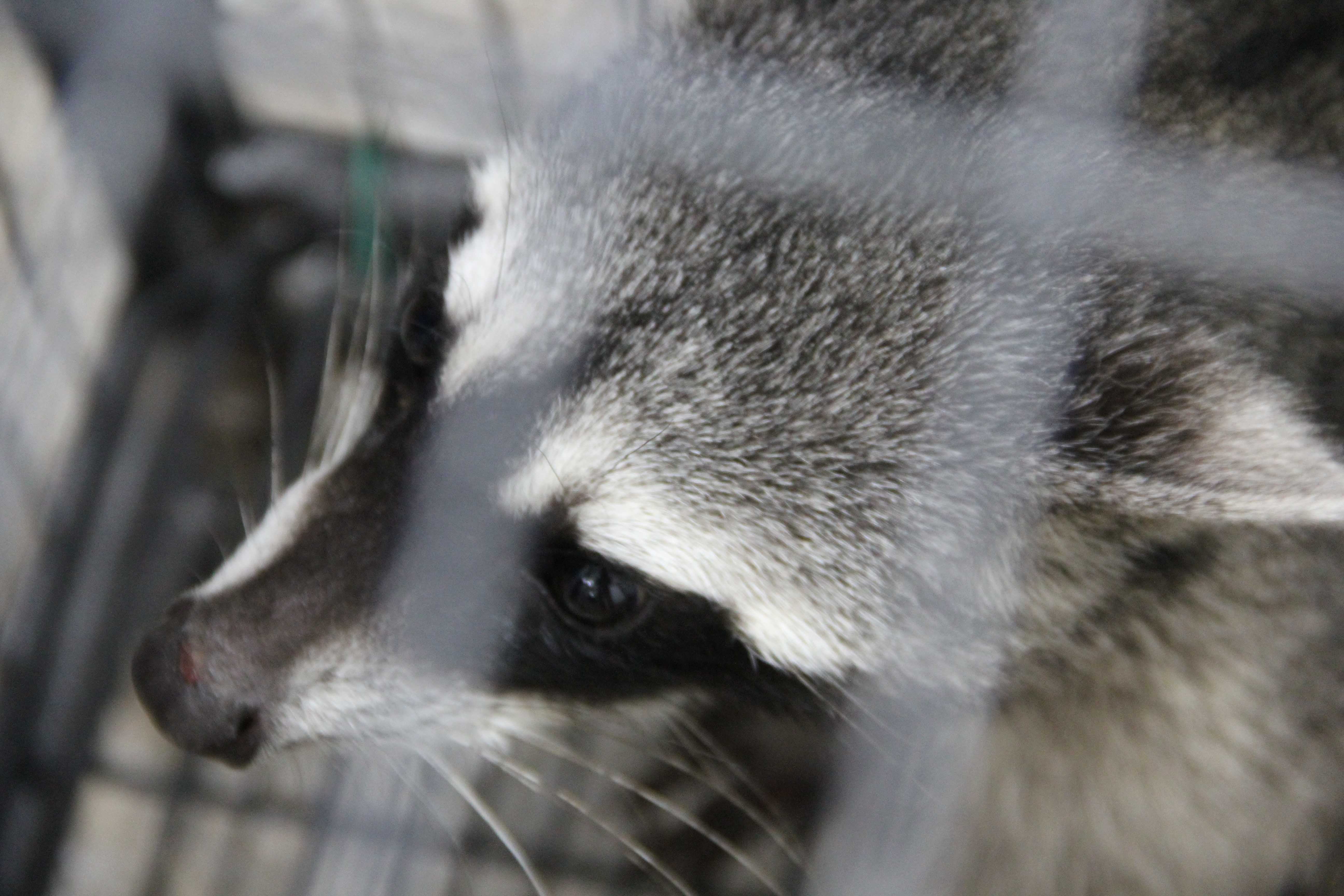 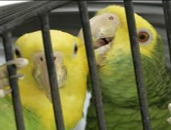 Ingreso de denuncias por género
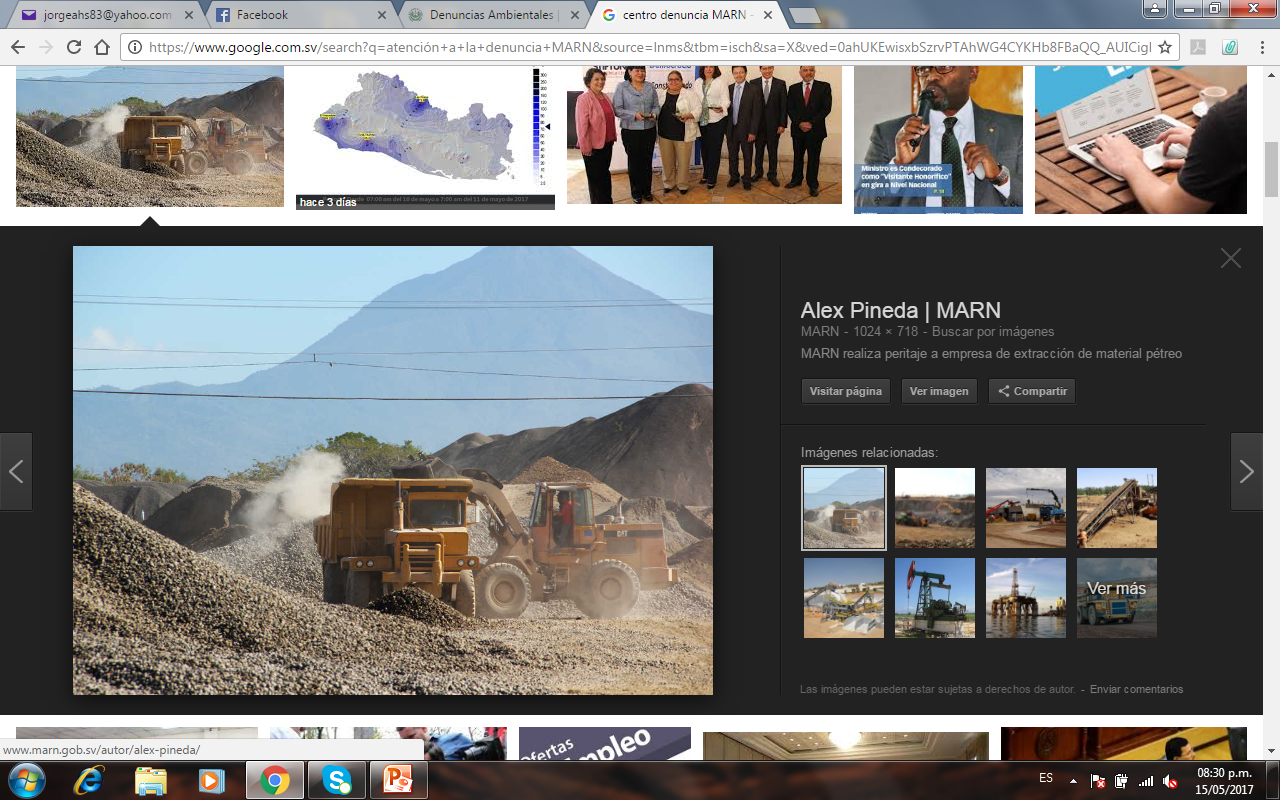 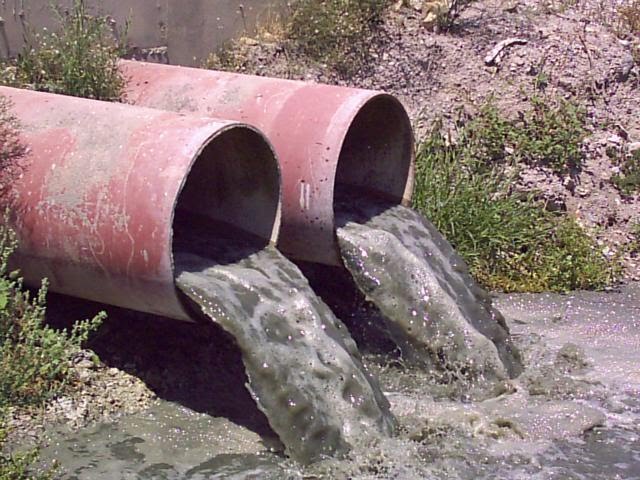 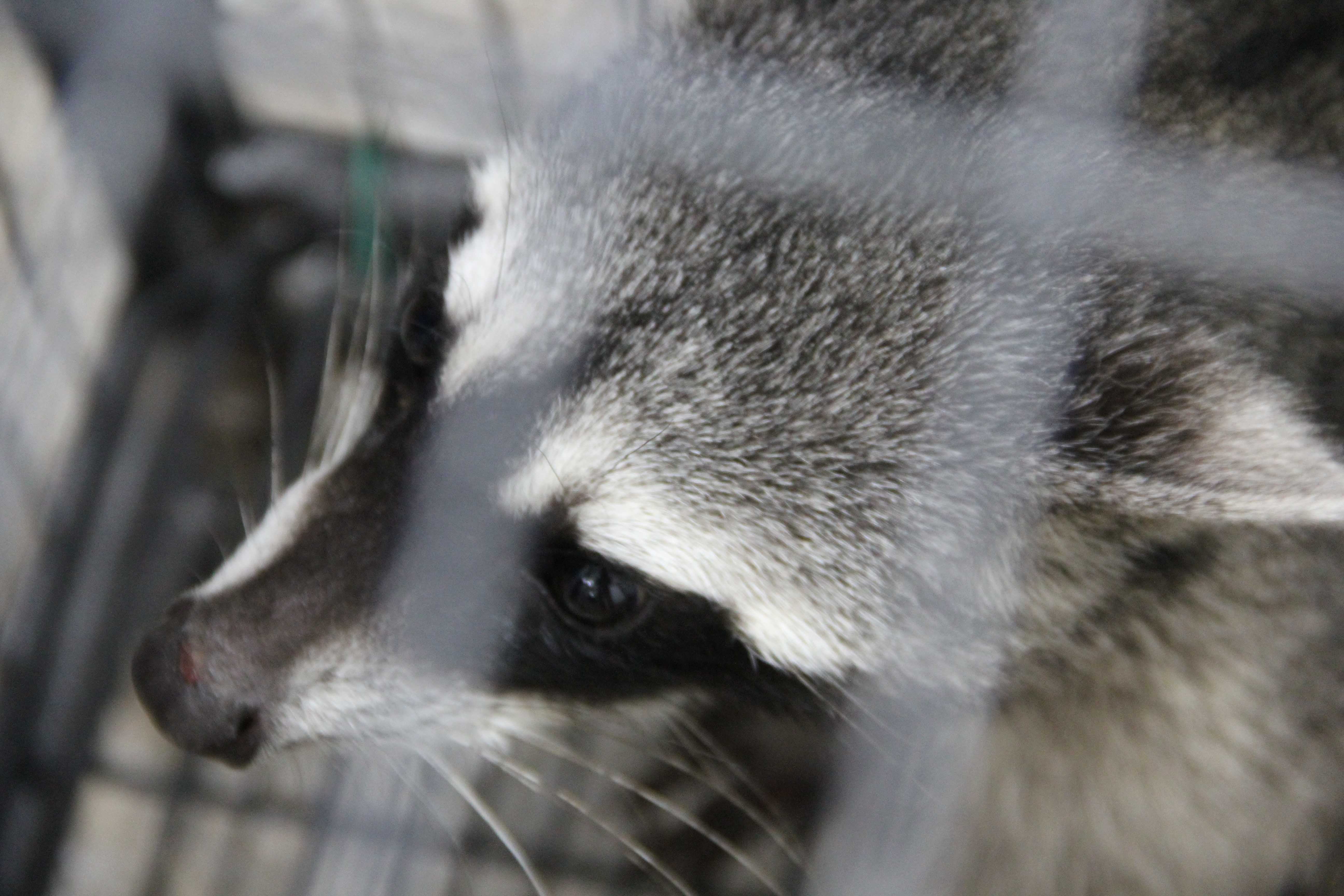 Estado denuncia ambiental
Gráfico 6. Denuncias ingresadas (Hombres-Mujeres)
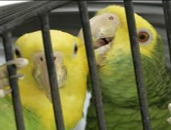 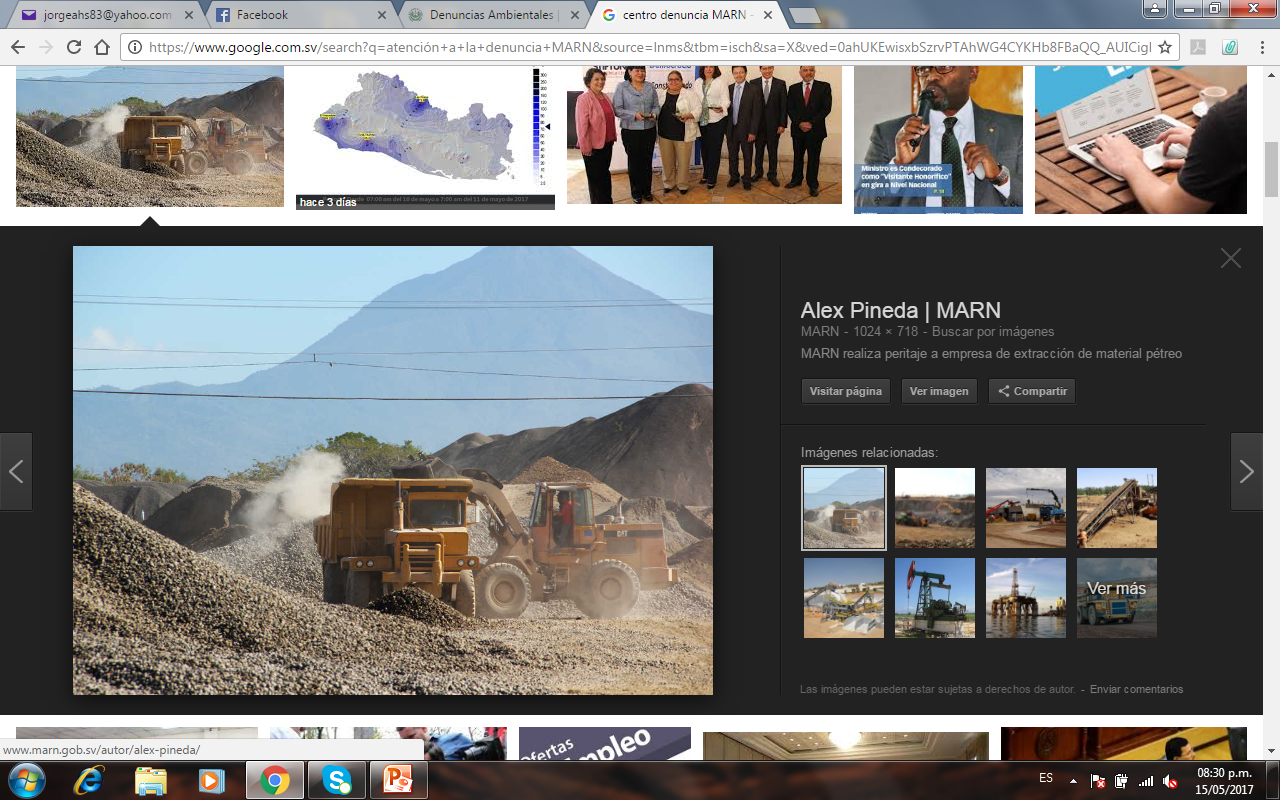 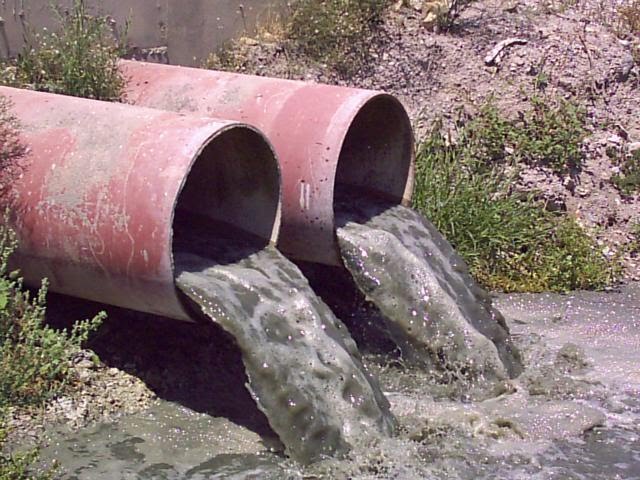 Fuente: Sistema de Denuncias Ambientales y Estadísticas de la Unidad de Atención Ciudadana MARN
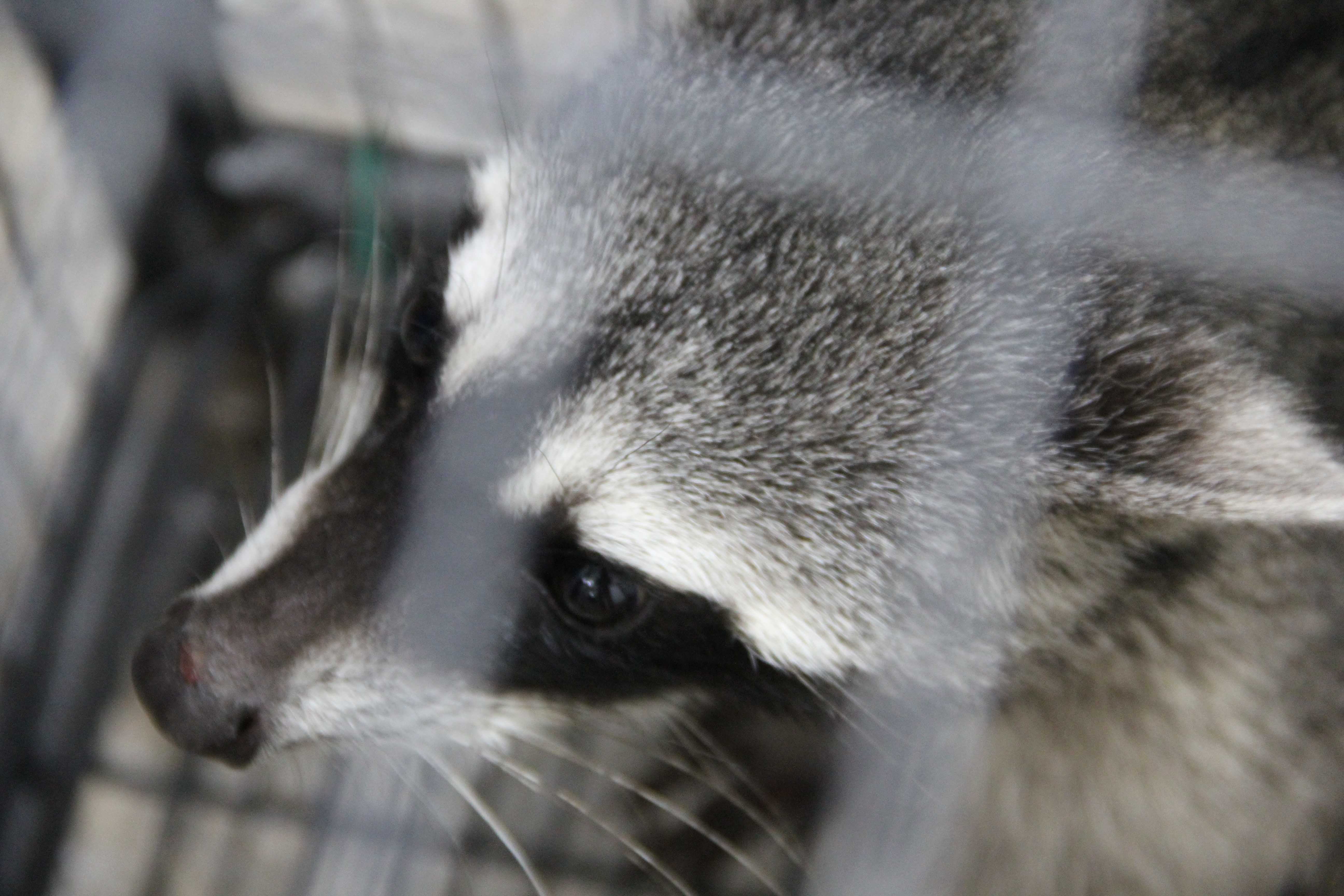 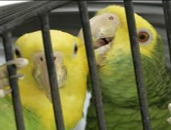 ¿Quiere interponer su denuncia o recibir asesoría sobre infracciones ambientales?
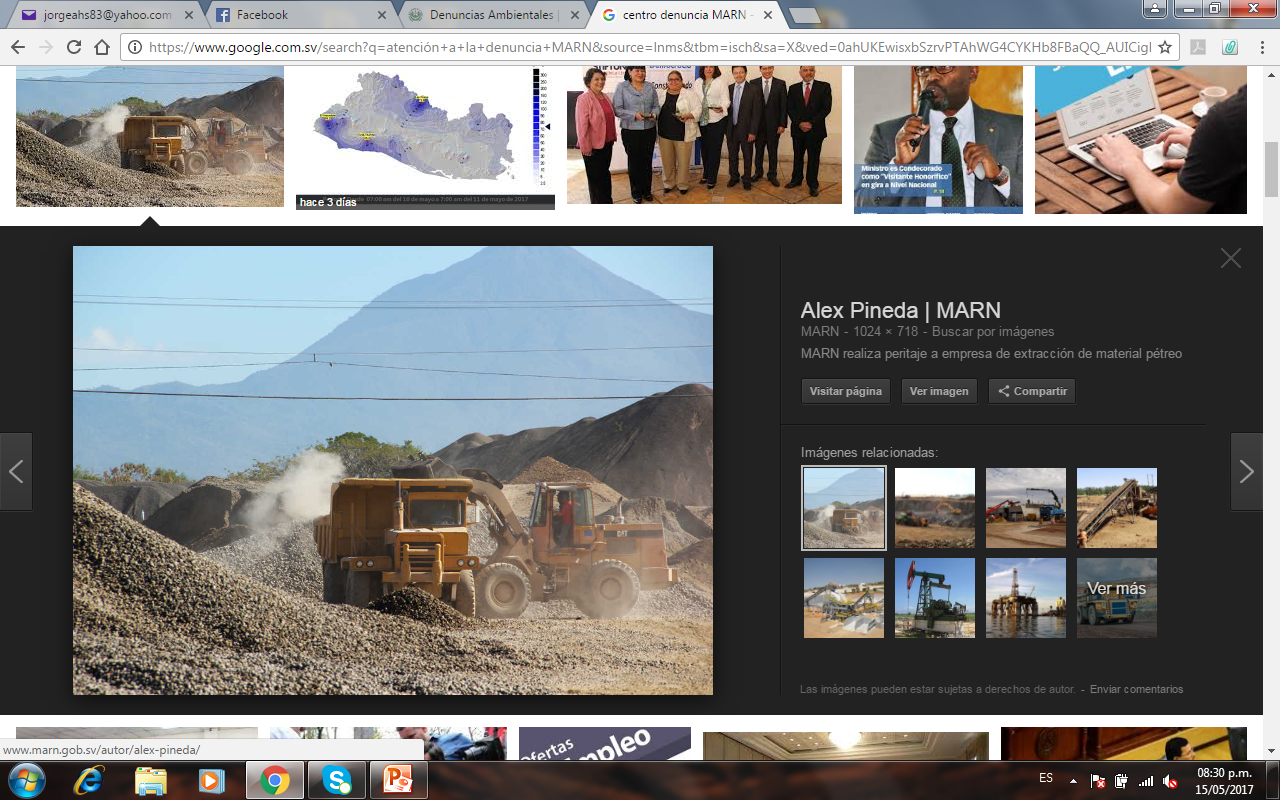 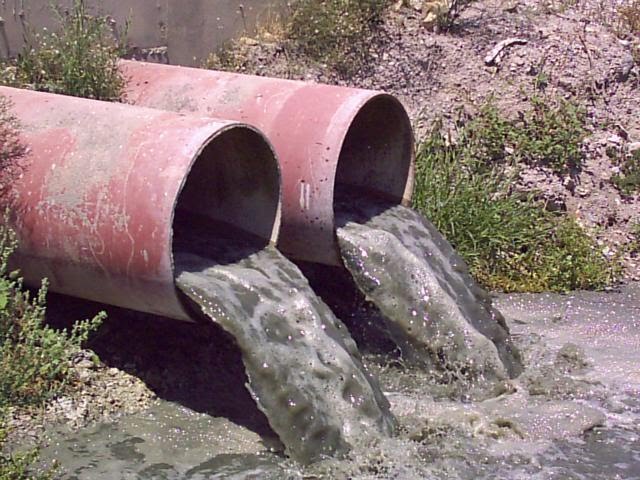 ¿Qué puedo denunciar?
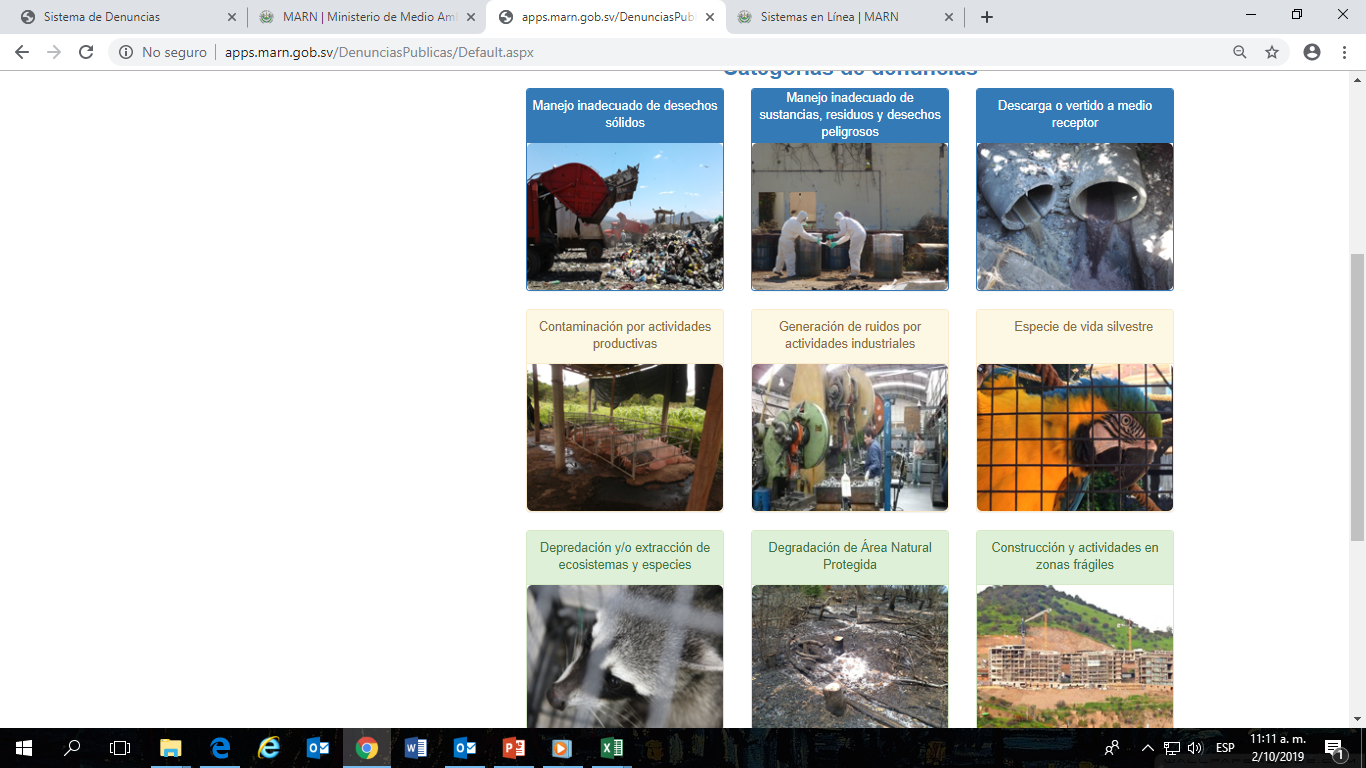 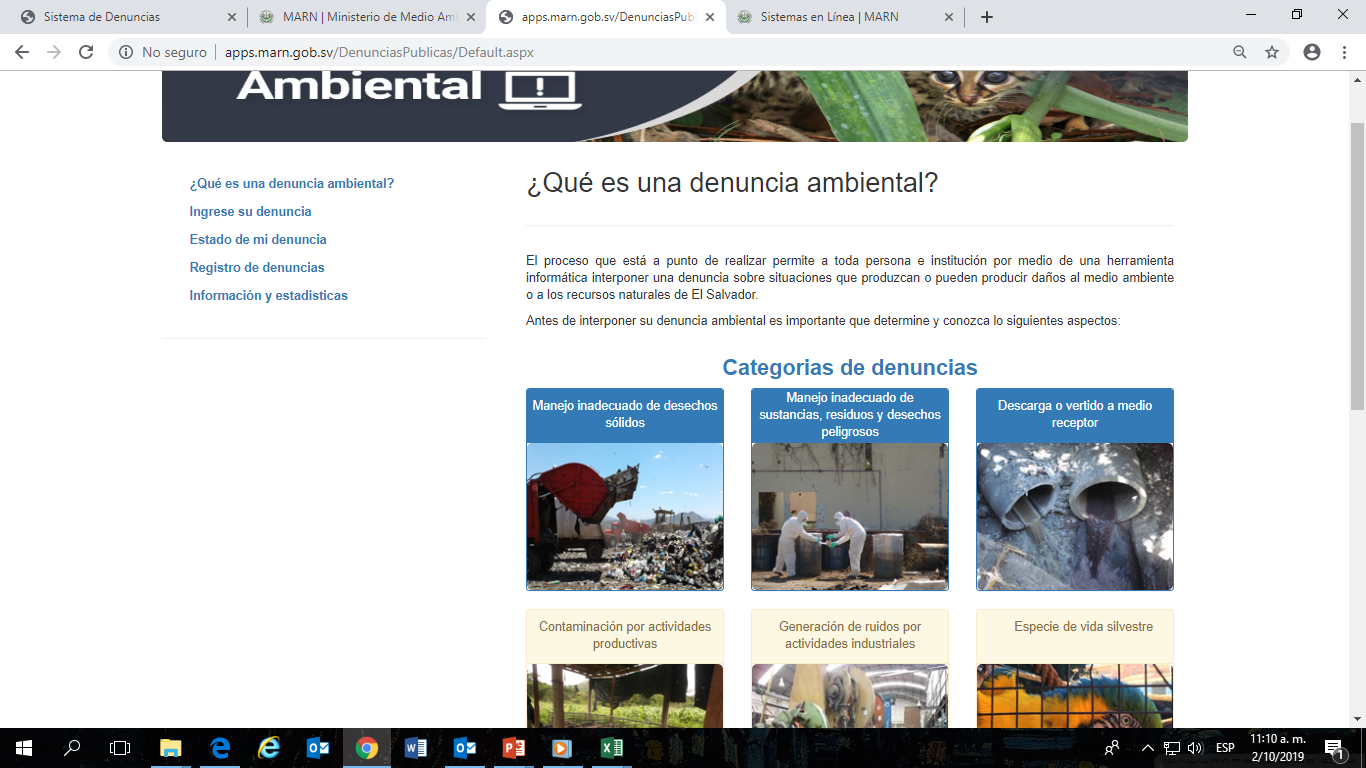 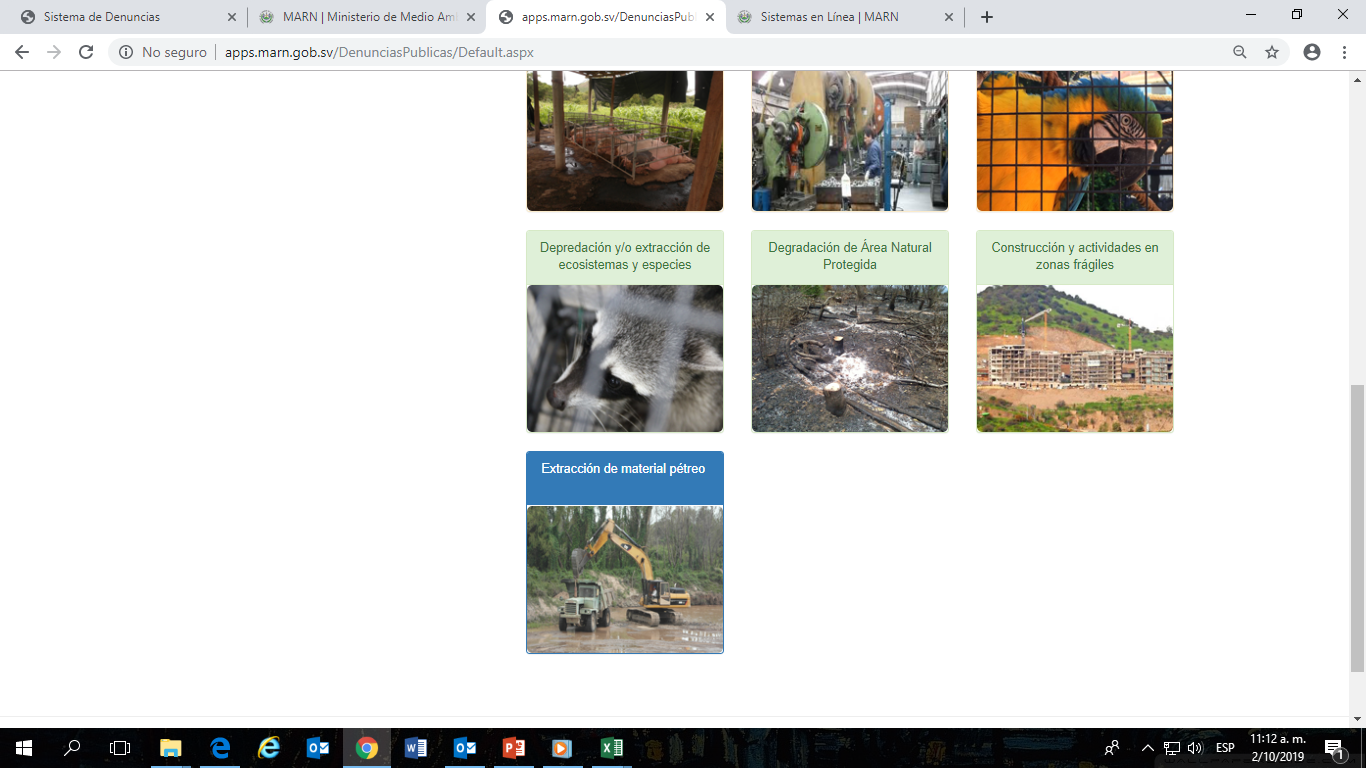 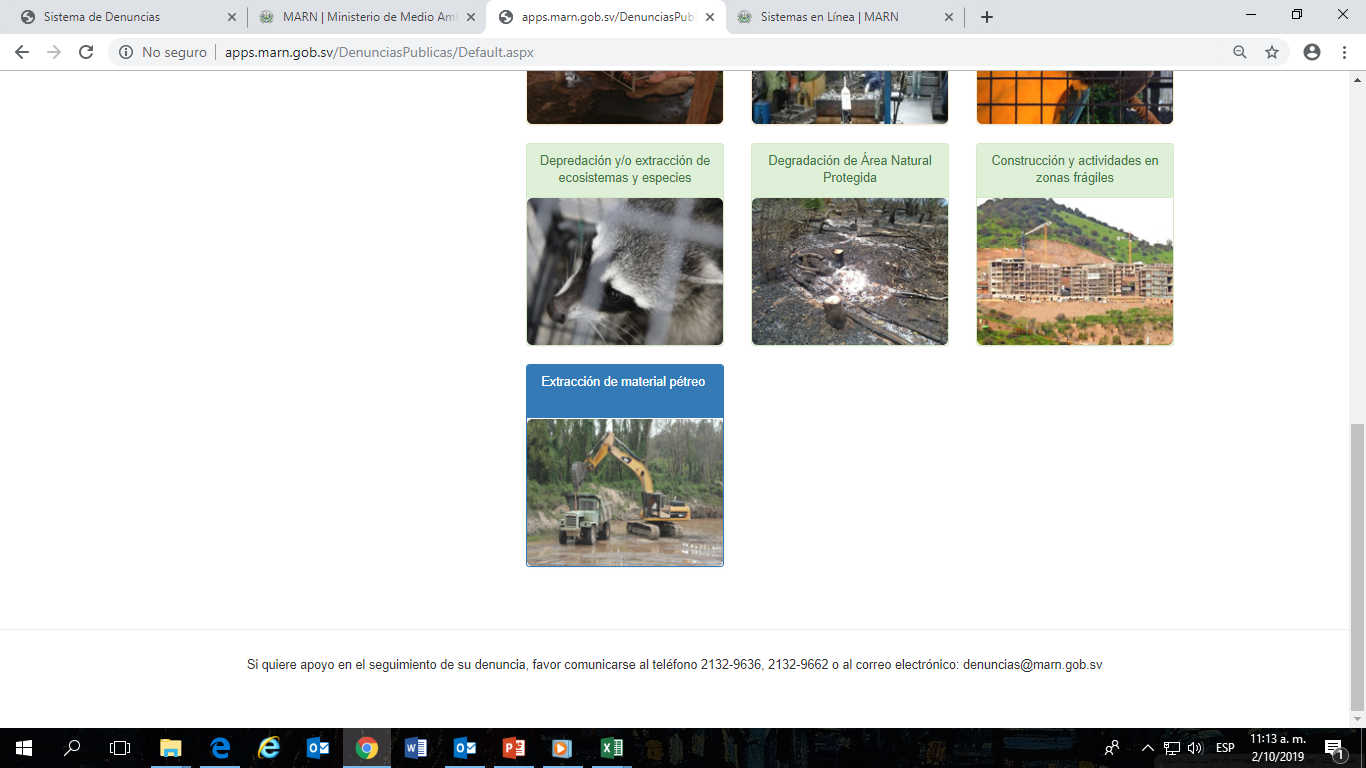 ¿Quiere interponer su denuncia o recibir asesoría sobre infracciones ambientales?

Contáctenos


Sistema de denuncias en línea: http://apps.marn.gob.sv/denunciaspublicas/

Correo electrónico: denuncias@marn.gob.sv

Teléfonos: 2132-9218, 2132-9304 y 919

Dirección: Calle y Colonia Las Mercedes, km 5½, carretera a Santa Tecla. Edificio MARN, instalaciones ISTA